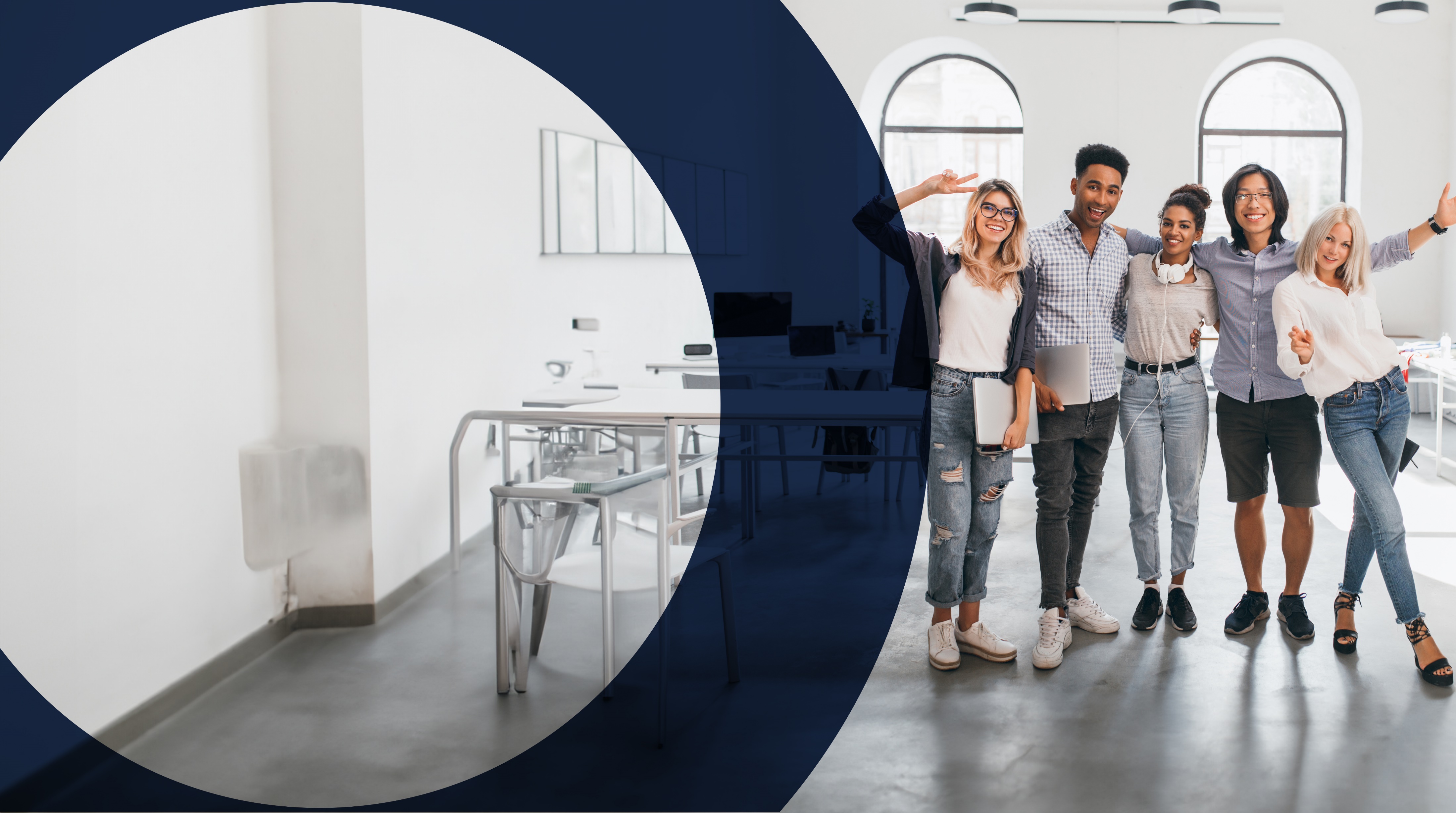 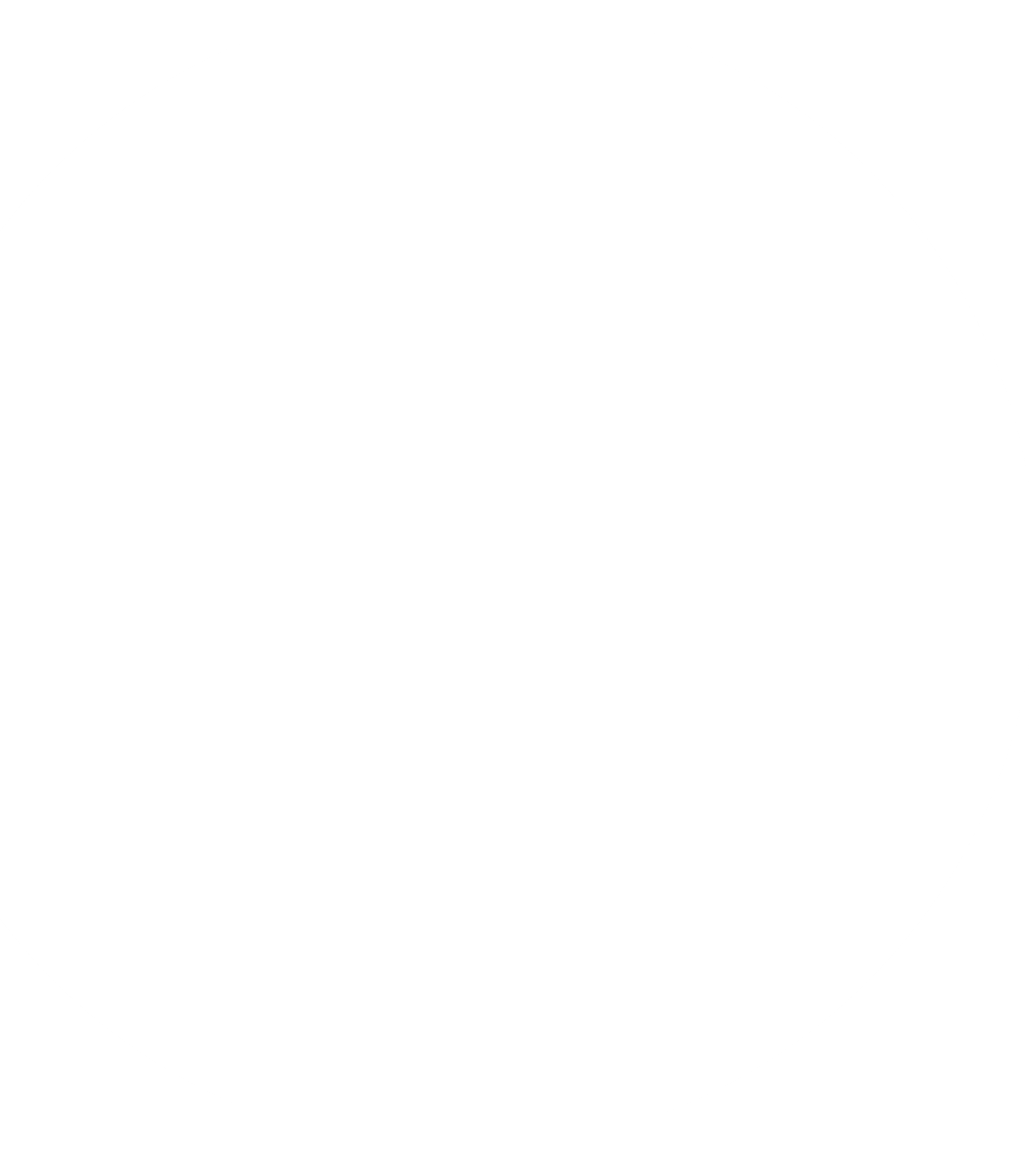 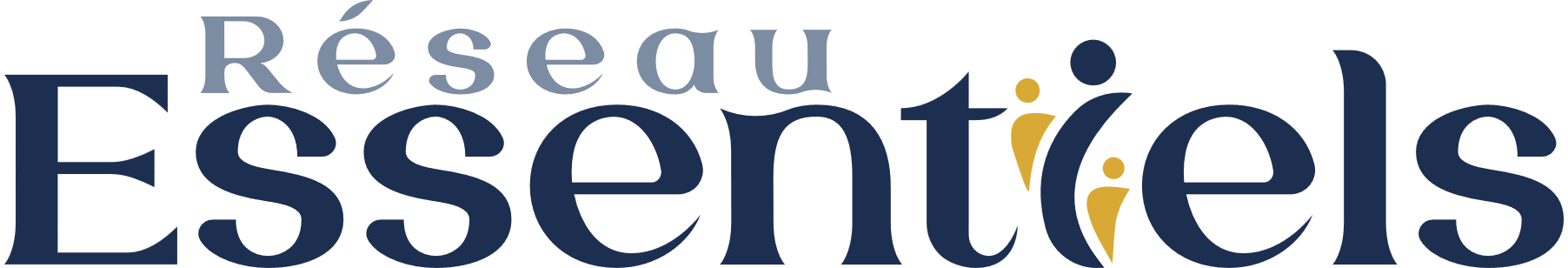 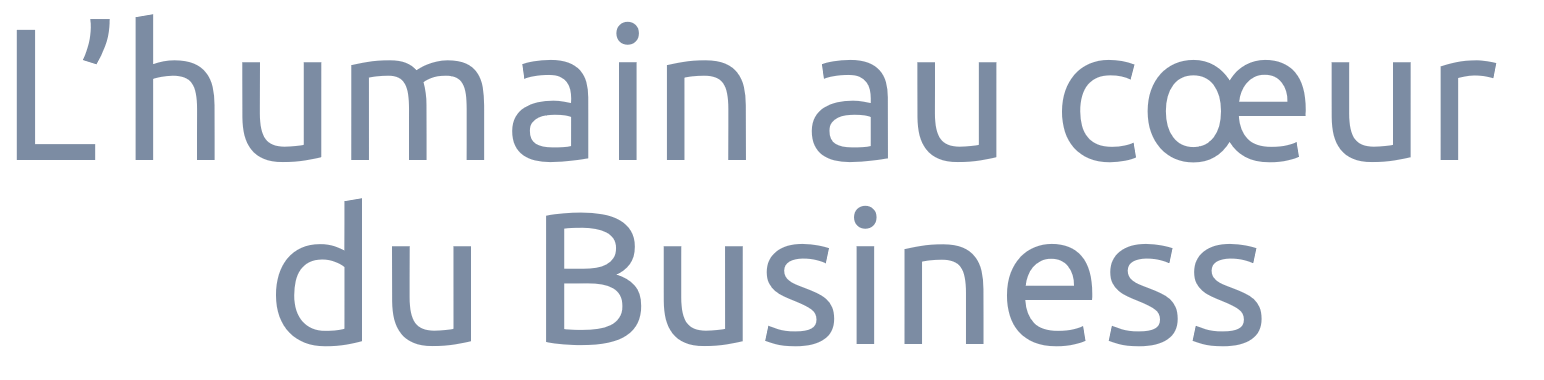 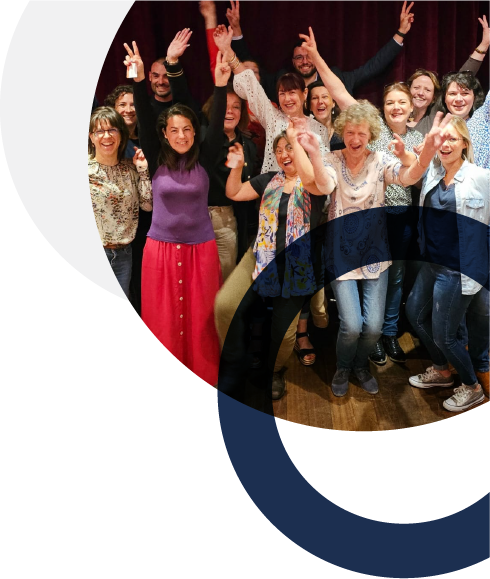 Pourquoi intégrer un réseau ?
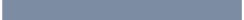 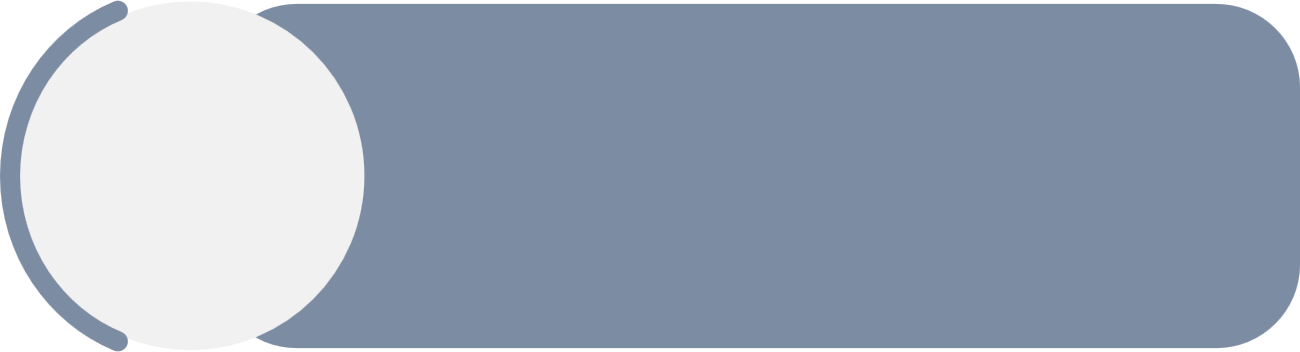 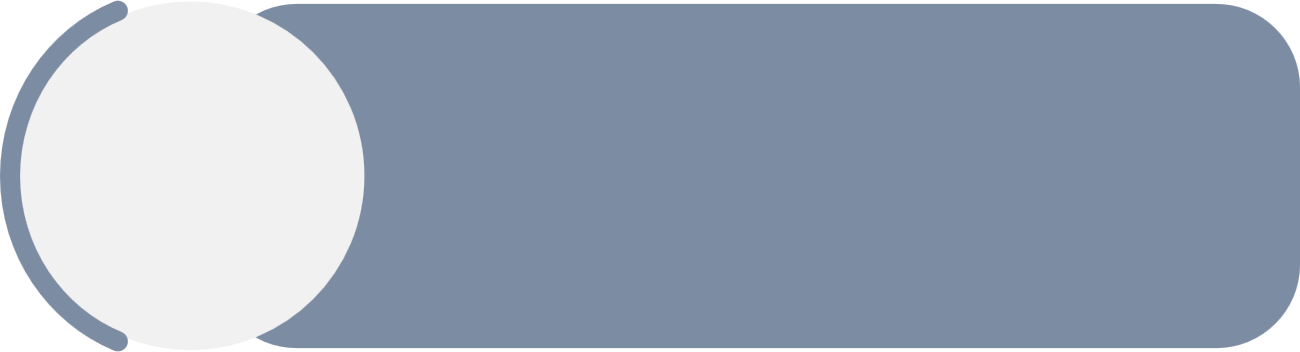 Rompre avec  
l’isolement
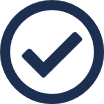 Créer du lien
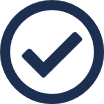 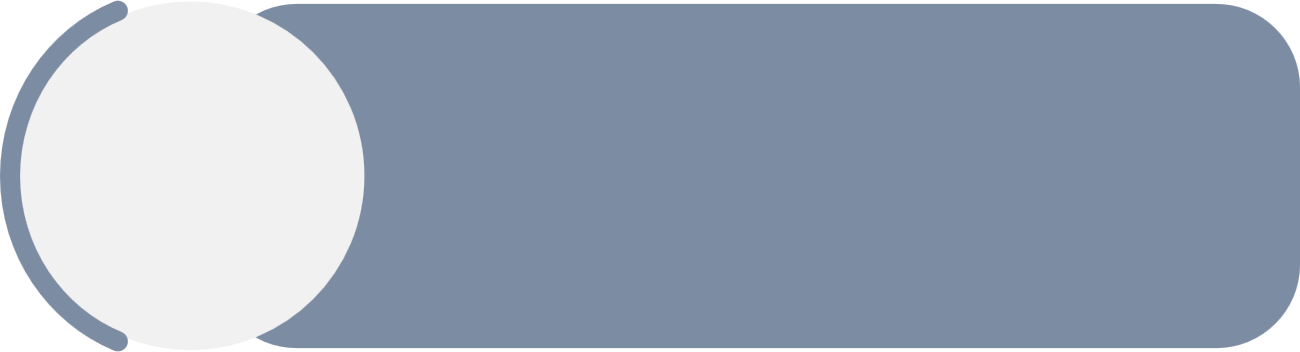 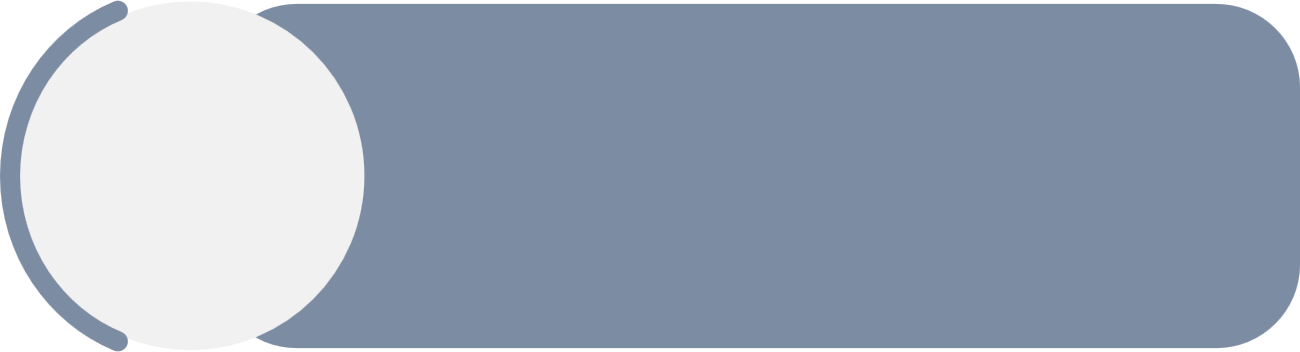 Partager les 
bonnes  pratiques
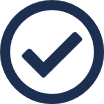 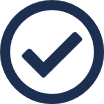 Échanger
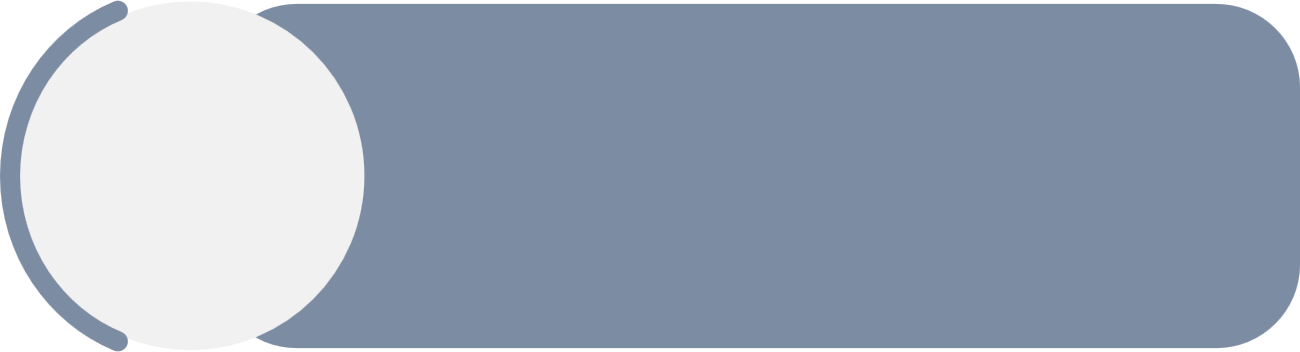 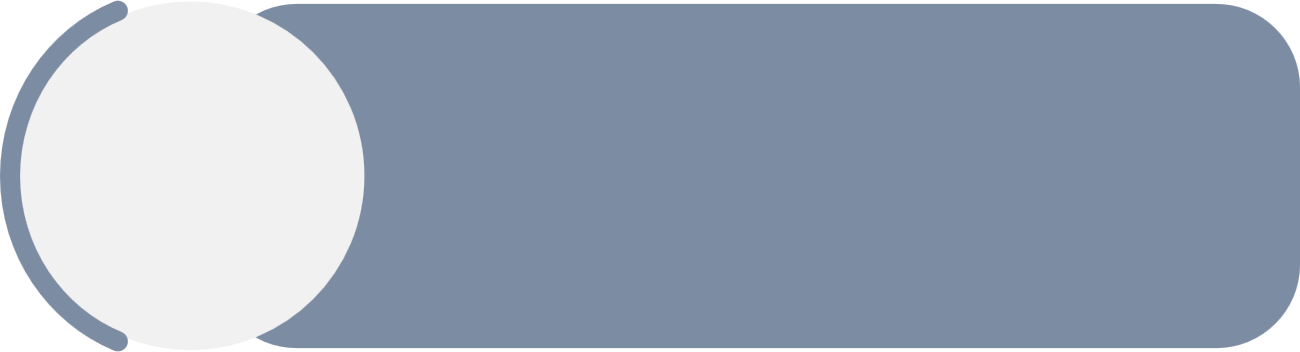 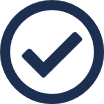 Apprendre
Faire du business
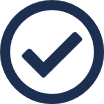 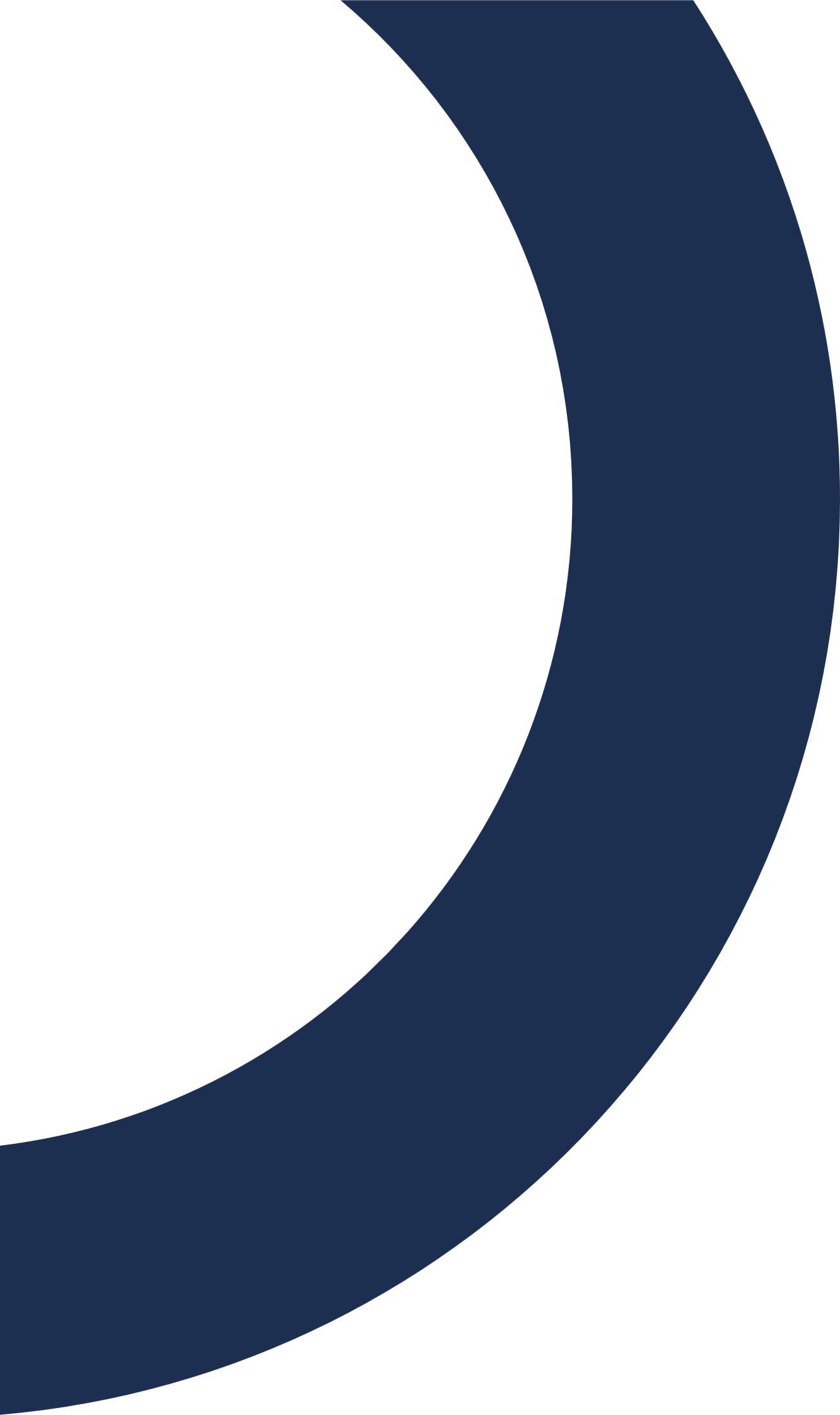 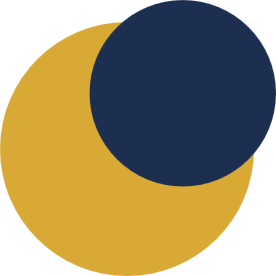 Le Réseau Essentiels
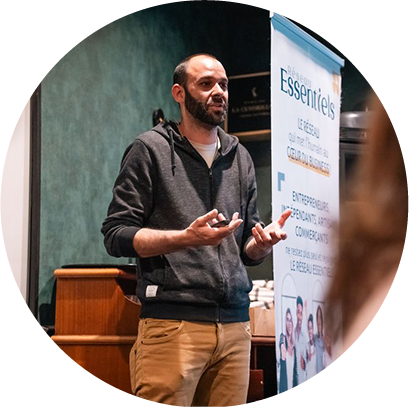 Réseau créé en juillet 2020, après le COVID par Gaël CLAMENS
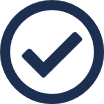 Un réseau dédié aux indépendants, TPE, PME où l'humain est mis au cœur du business
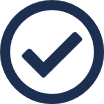 Un réseau axé sur les valeurs humaines, et accessible à tous.
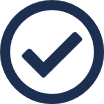 Un réseau alliant le parfait équilibre entre convivialité, bienveillance et business.
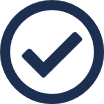 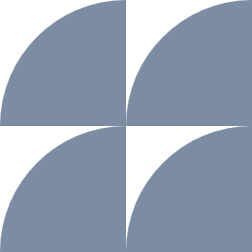 Réseau Essentiels France
6 clubs, 
1 ADN commun, 
des objectifs différents !
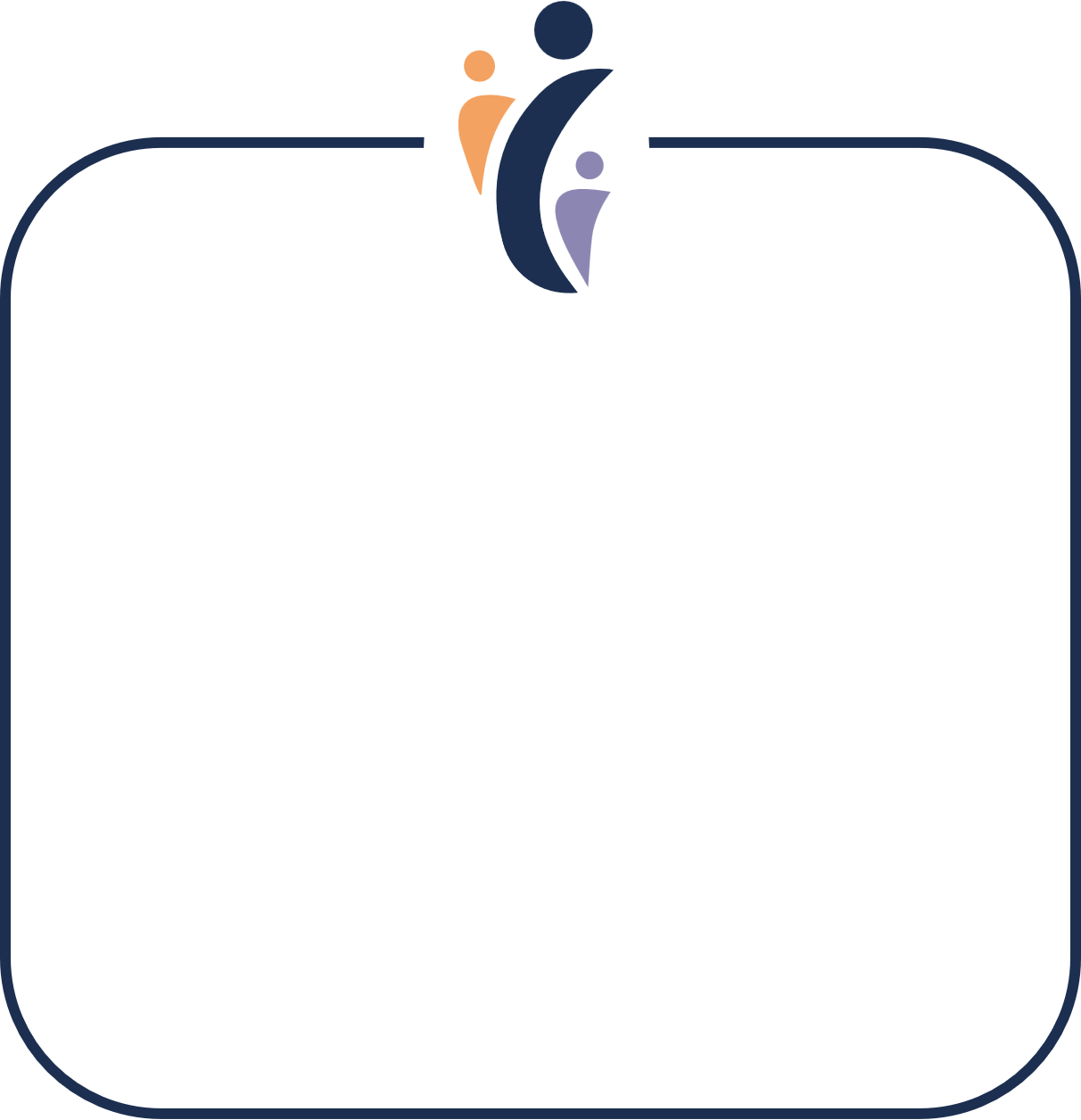 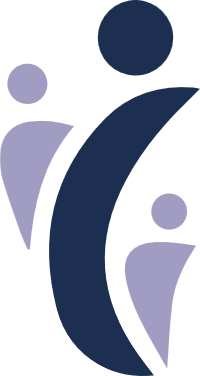 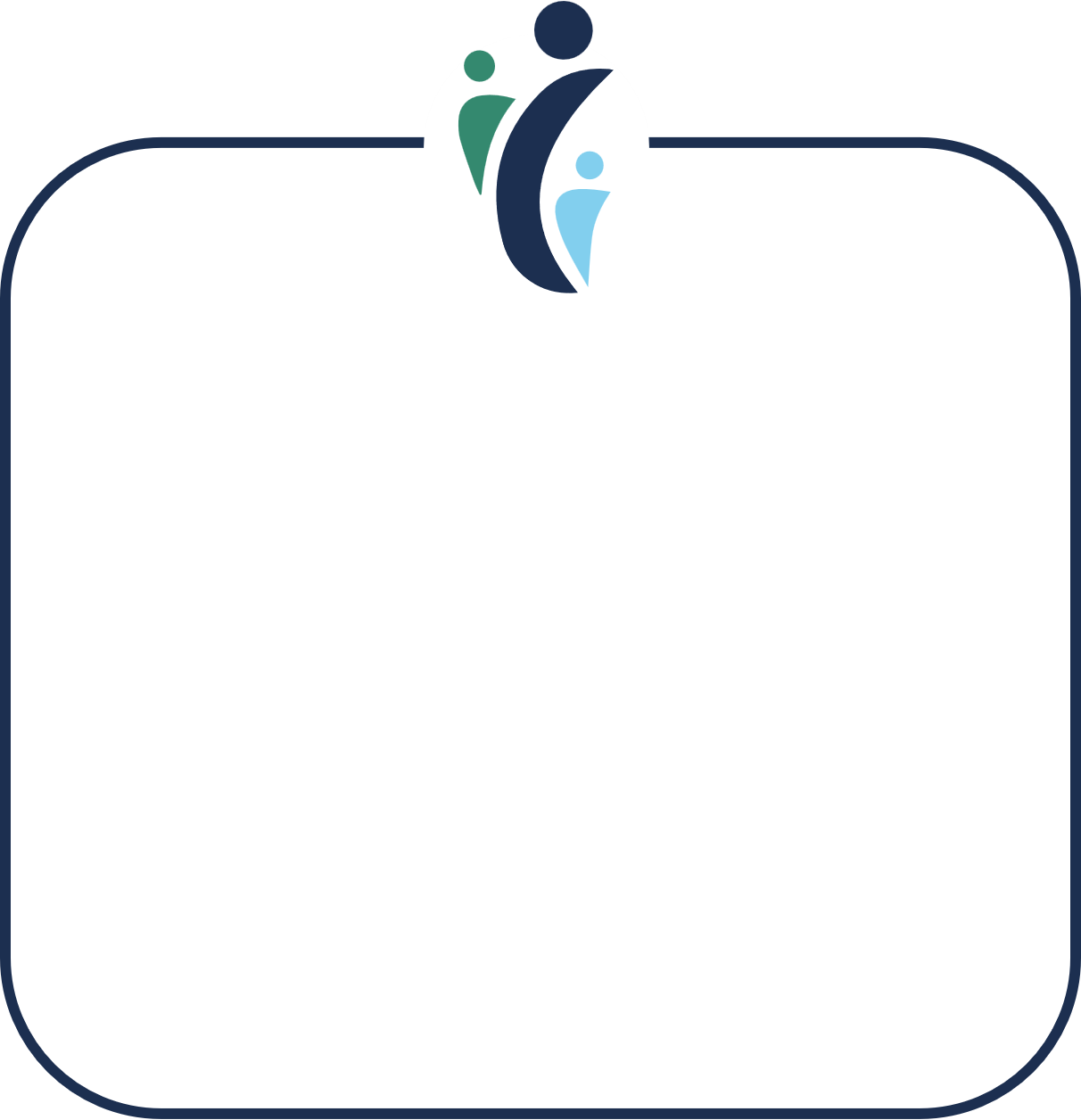 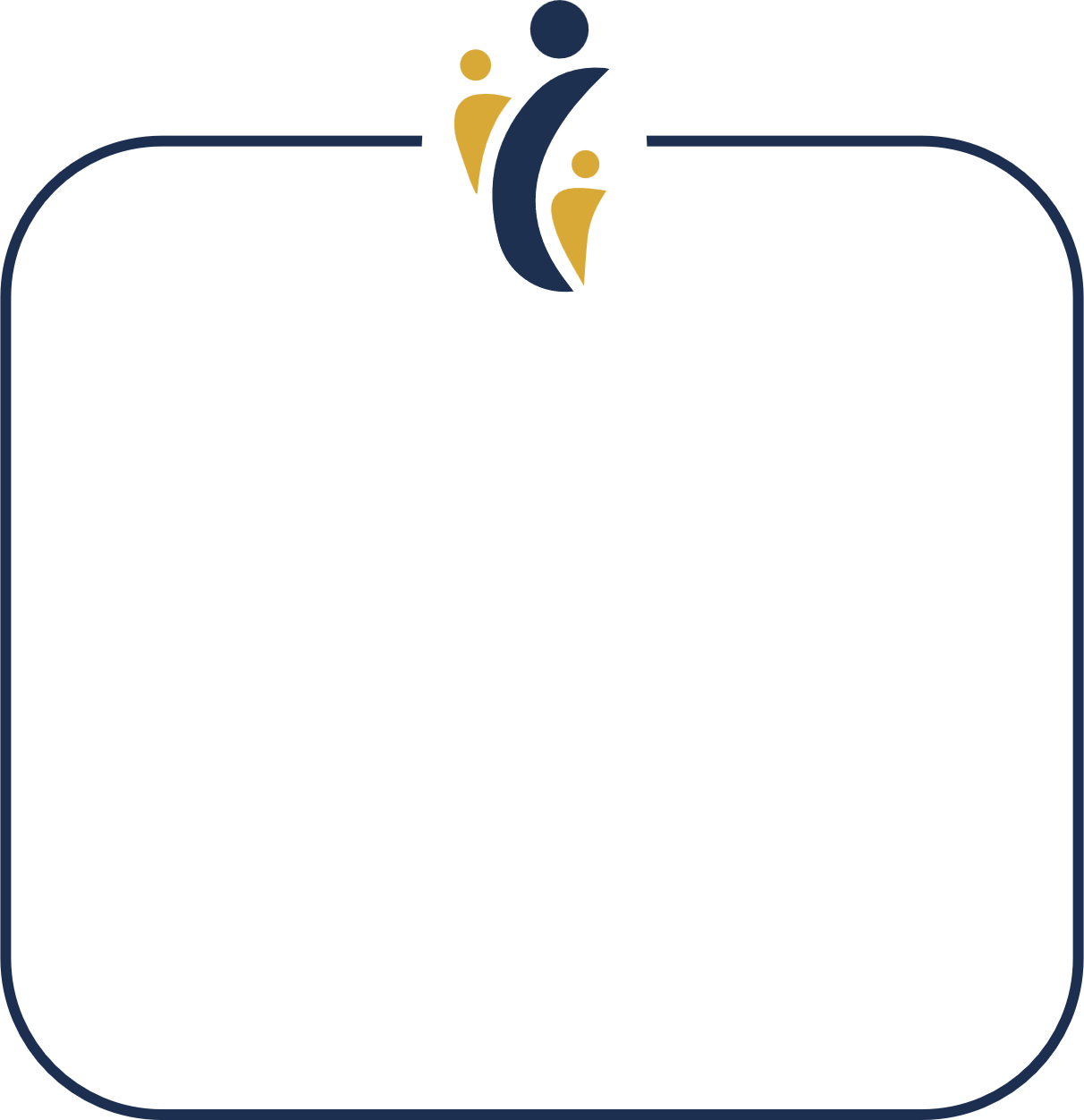 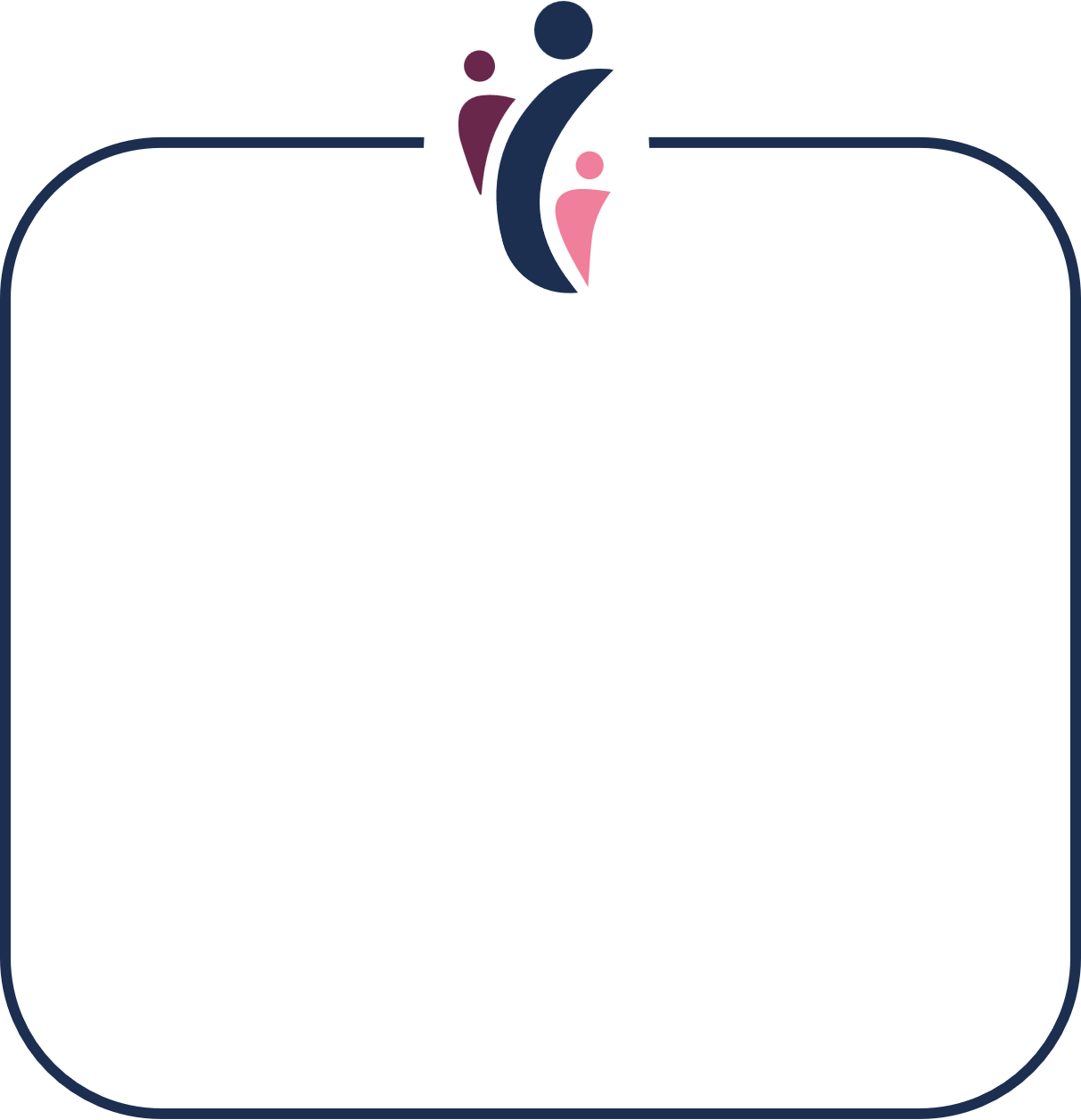 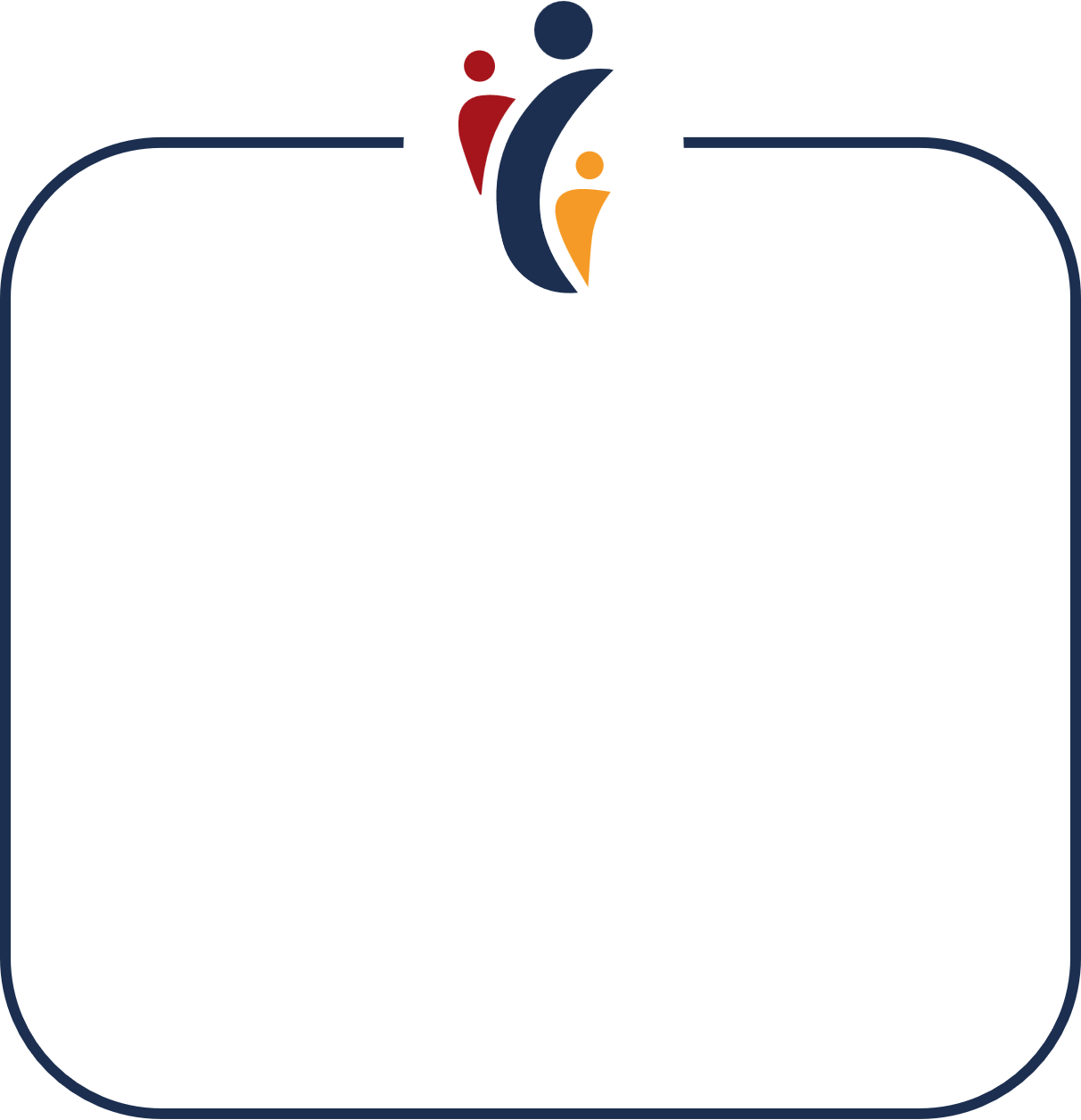 Essentiels 
Teams Business
Théra’Coach 
Business Club
Bat'Immo 
Business Club
Com'Event 
Business Club
Con’For 
Business Club
Equipes uniquement composées de professionnels du Marketing, de la communication et de l'événementiel
Équipes 
multi activités
Equipes uniquement composées de professionnels du bien-être
Equipes uniquement composées de professionnels du secteur bâtiment et immobilier
Equipes uniquement composées de consultants, formateurs et coachs (BtoB)
Prochainement ouverture de
L’Essentiels Business School
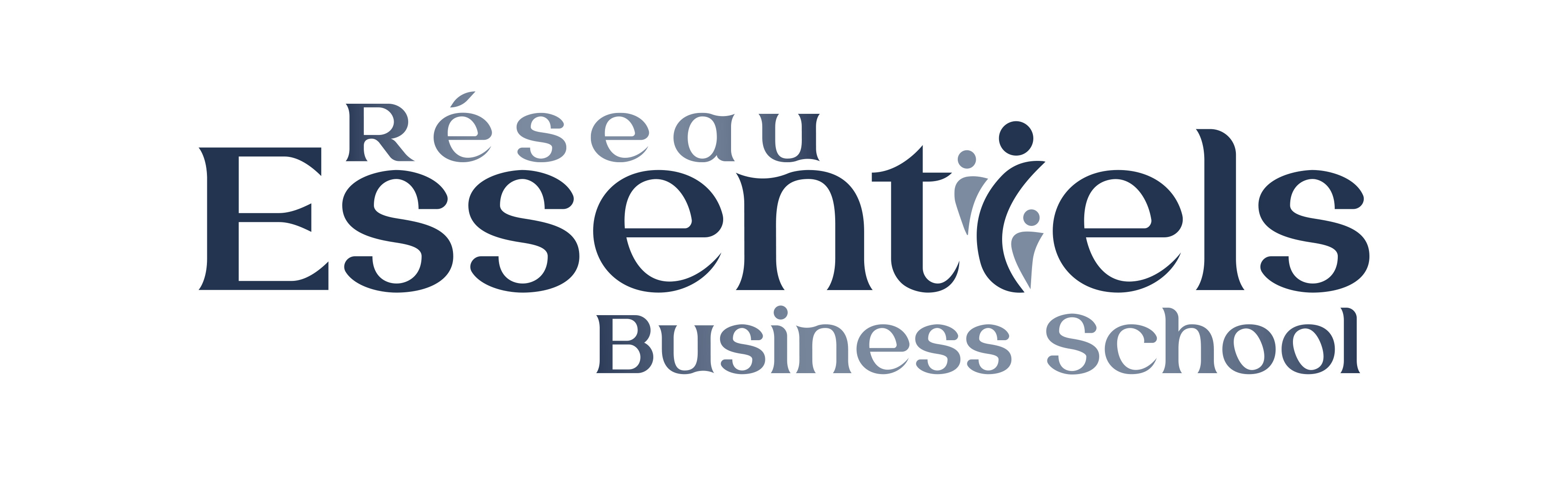 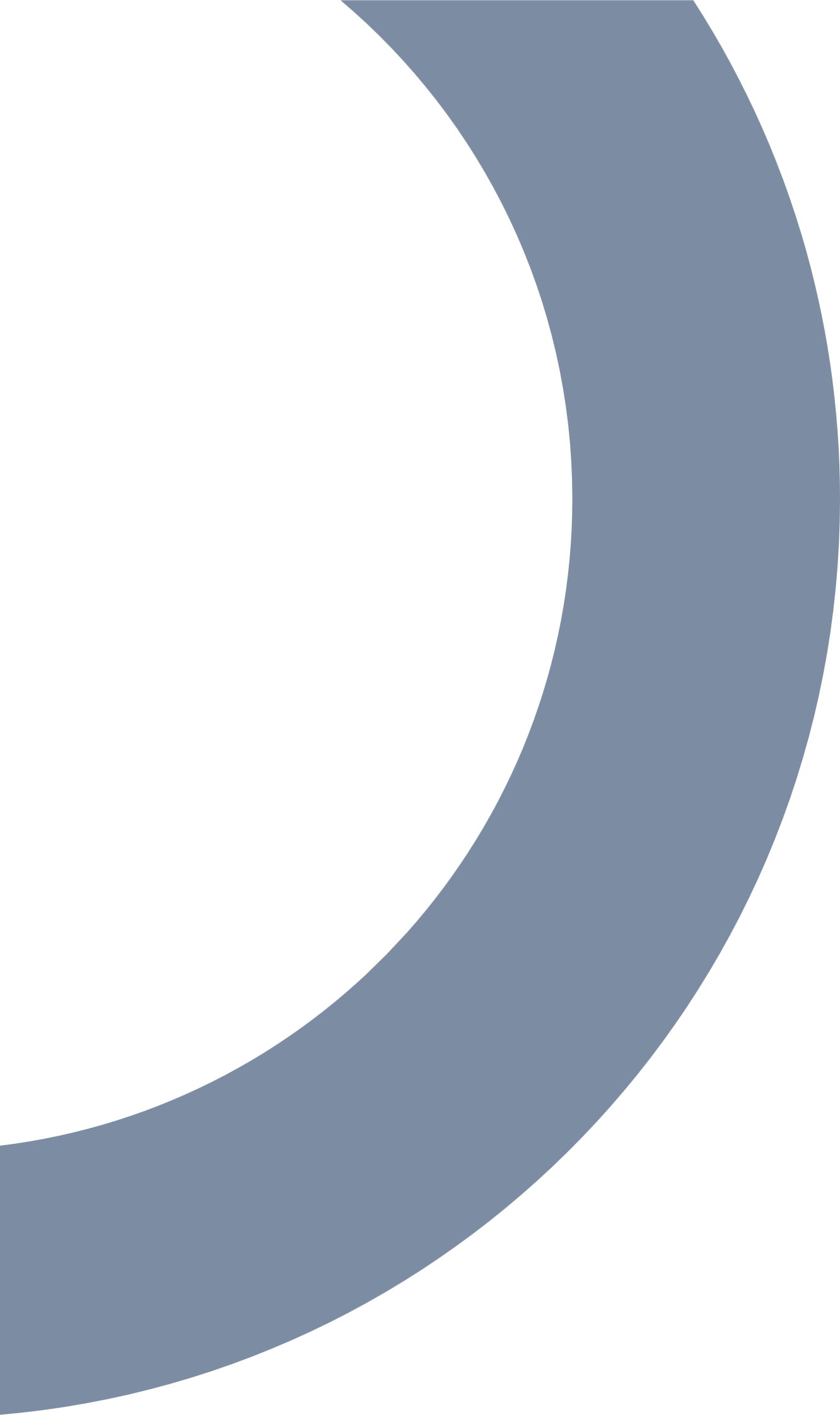 Notre Objectif ?
Devenir Le réseau d'affaires référent localement, répondant aux besoins de chaque entreprise, adapté et accessible pour chaque entrepreneur !
100% Convivialité
100% Bienveillance 
100% Business
Une multitude de passerelles pour un maximum de Business !
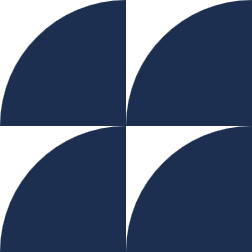 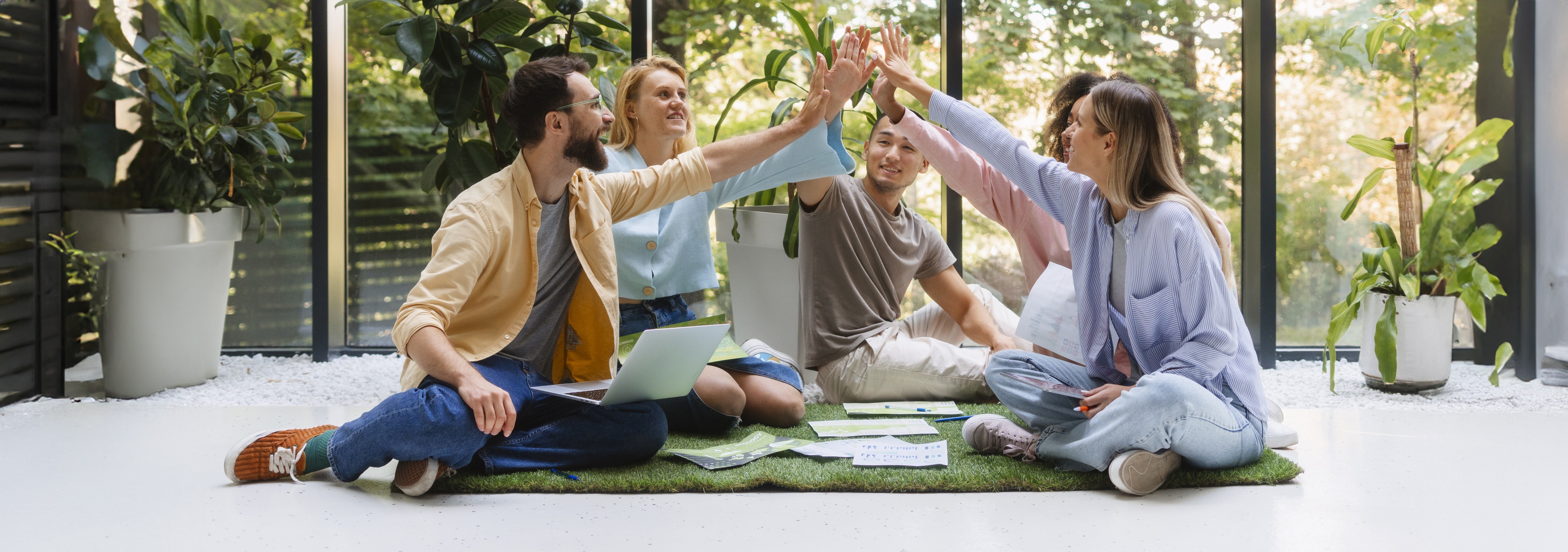 Nos valeurs
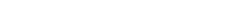 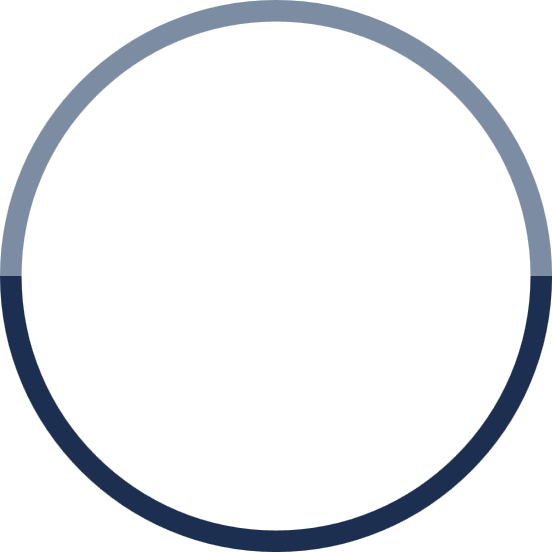 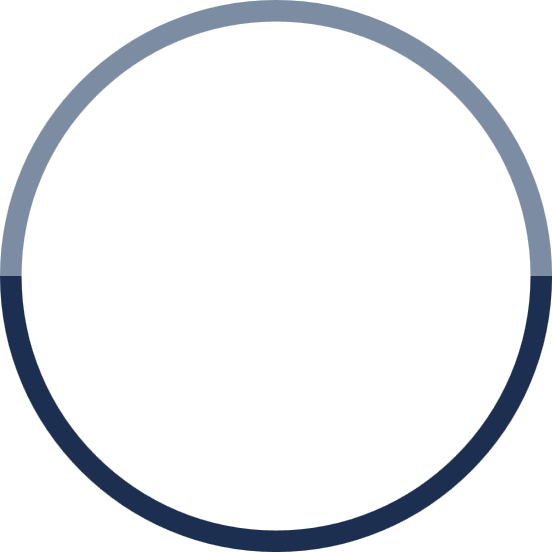 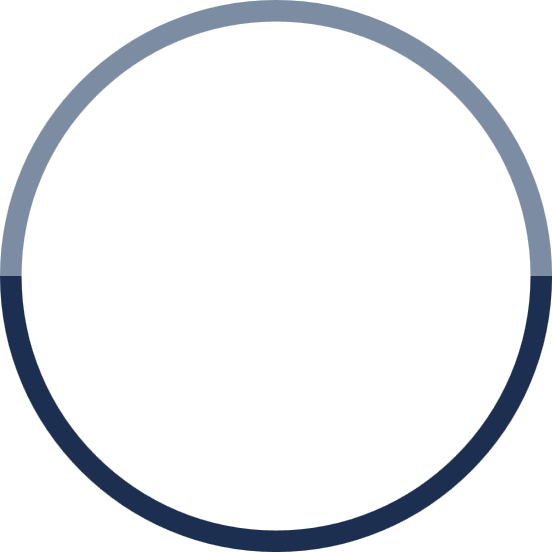 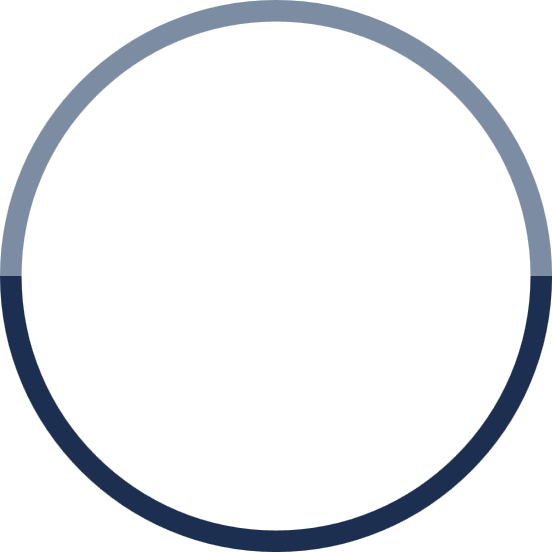 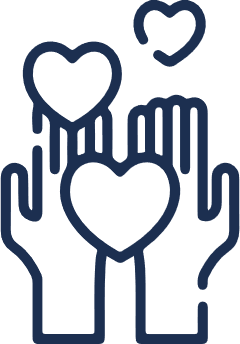 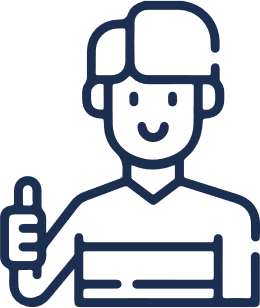 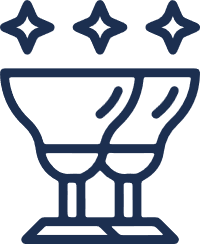 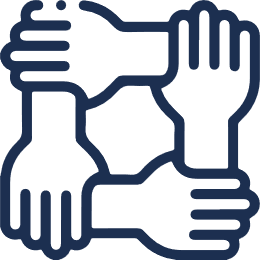 Partage
Solidarité
Simplicité
Convivialité
Bonne humeur
Bonnes pratiques
Réussites et difficultés
On donne avant de recevoir !
Entraide 
Recommandation entre les membres
Venez comme vous êtes !
Pour le côté apéro !
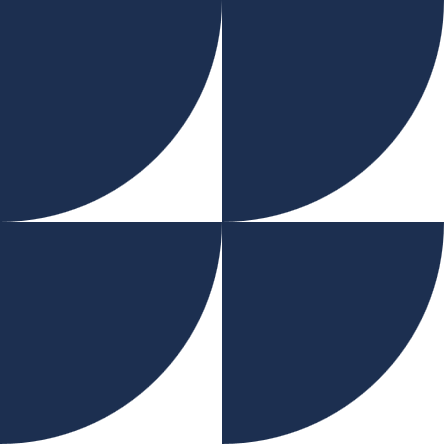 Nos outils
Des rencontres
entre pros
Essentiels 
Juridique
Essentiels 
Business Connect
Des Webinaires
À partir de septembre 2024
À partir de septembre 2024
Le club
Avantages
L’annuaire
Des pros
Un Magazine
100% club
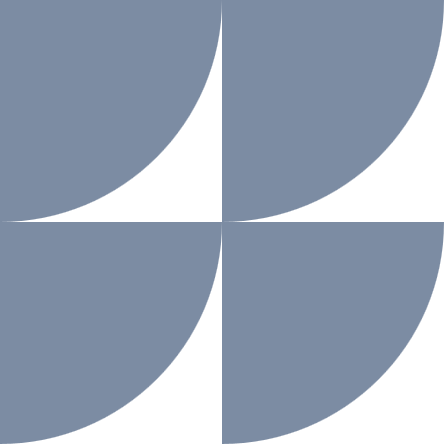 Nos Clubs Actifs
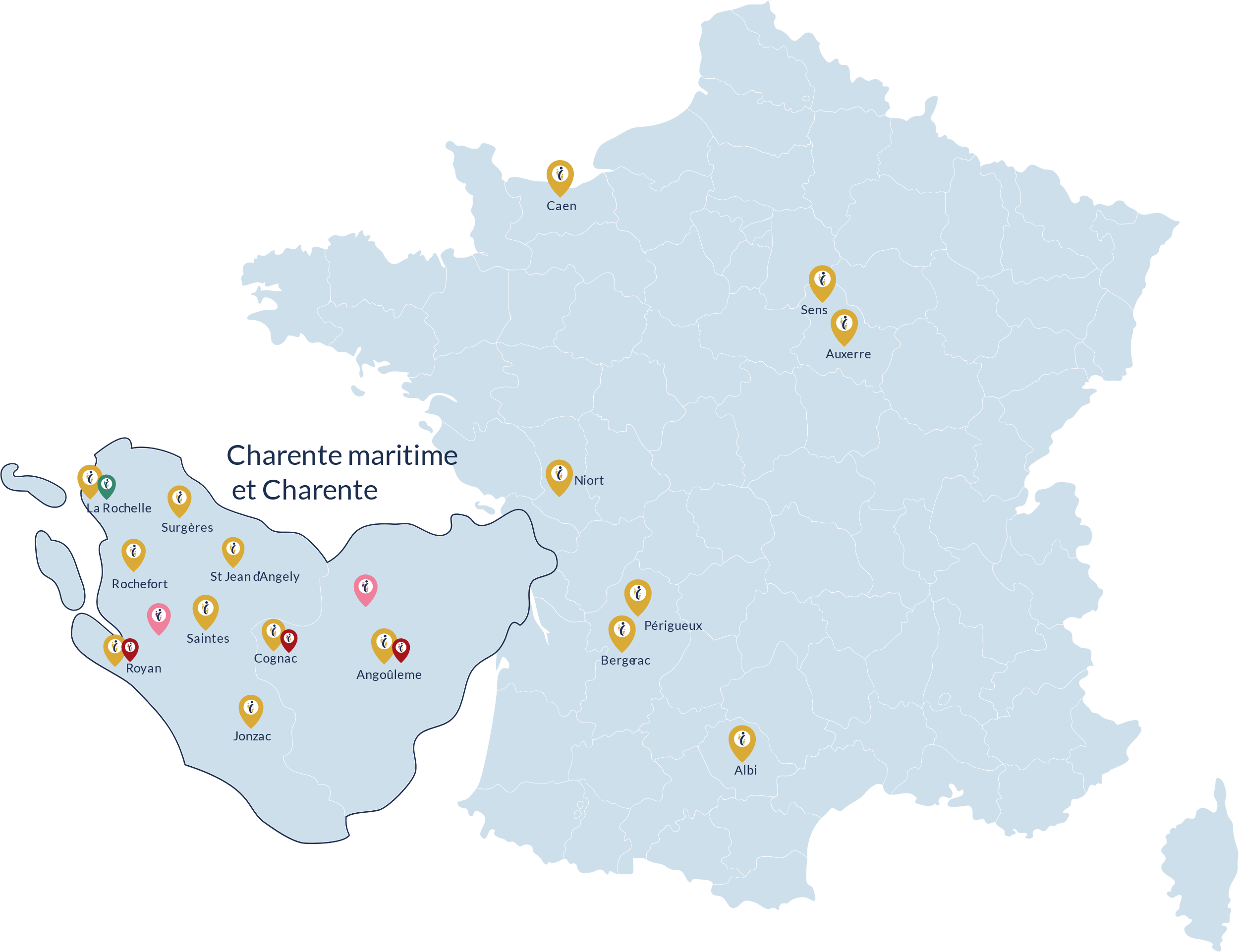 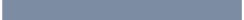 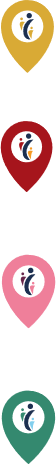 Team Business
Bat’Immo
Com’Event
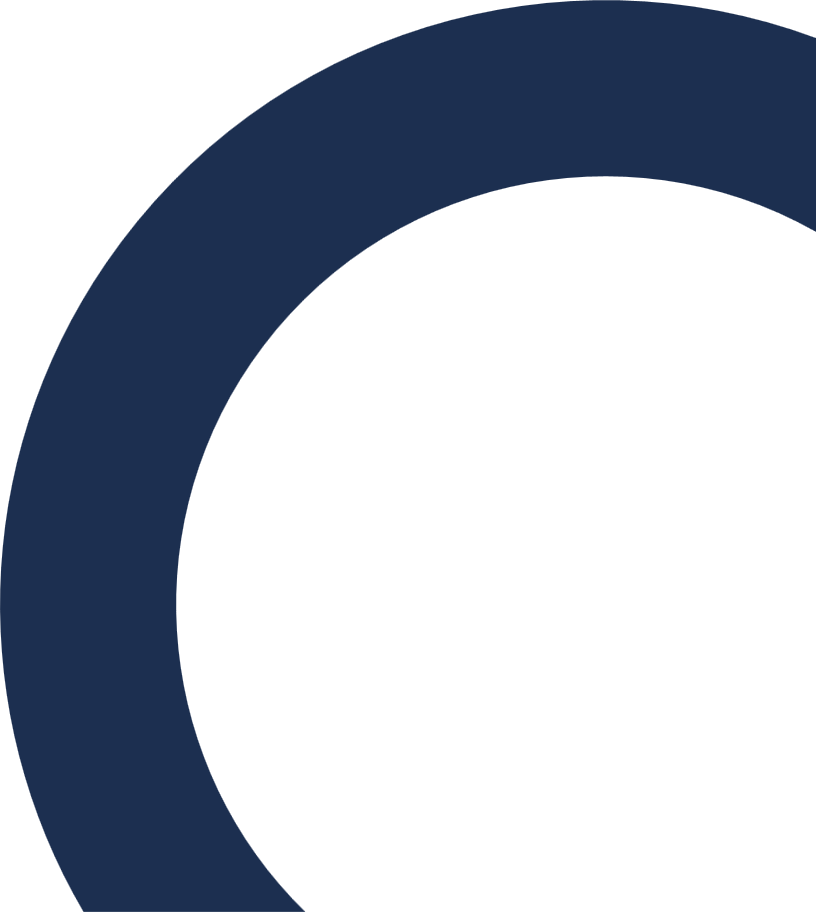 Théra’Coach
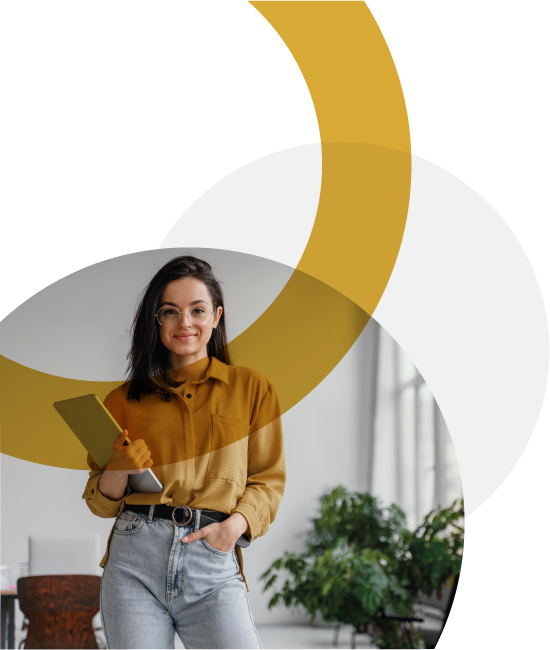 Rôle du capitaine 
Essentiels Team business
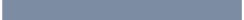 Transmission et remontée des informations entre l’équipe et le réseau.
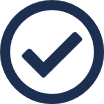 Garant de la cohésion de l’équipe et du maintien des valeurs du club.
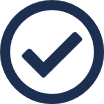 Communication et maintien du lien entre les co-équipiers via les différents outils mis à disposition.
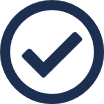 Organisation et Animation des Rendez-vous mensuels.
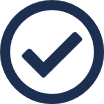 Recrutement de nouveaux co-équipiers.
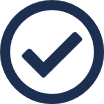 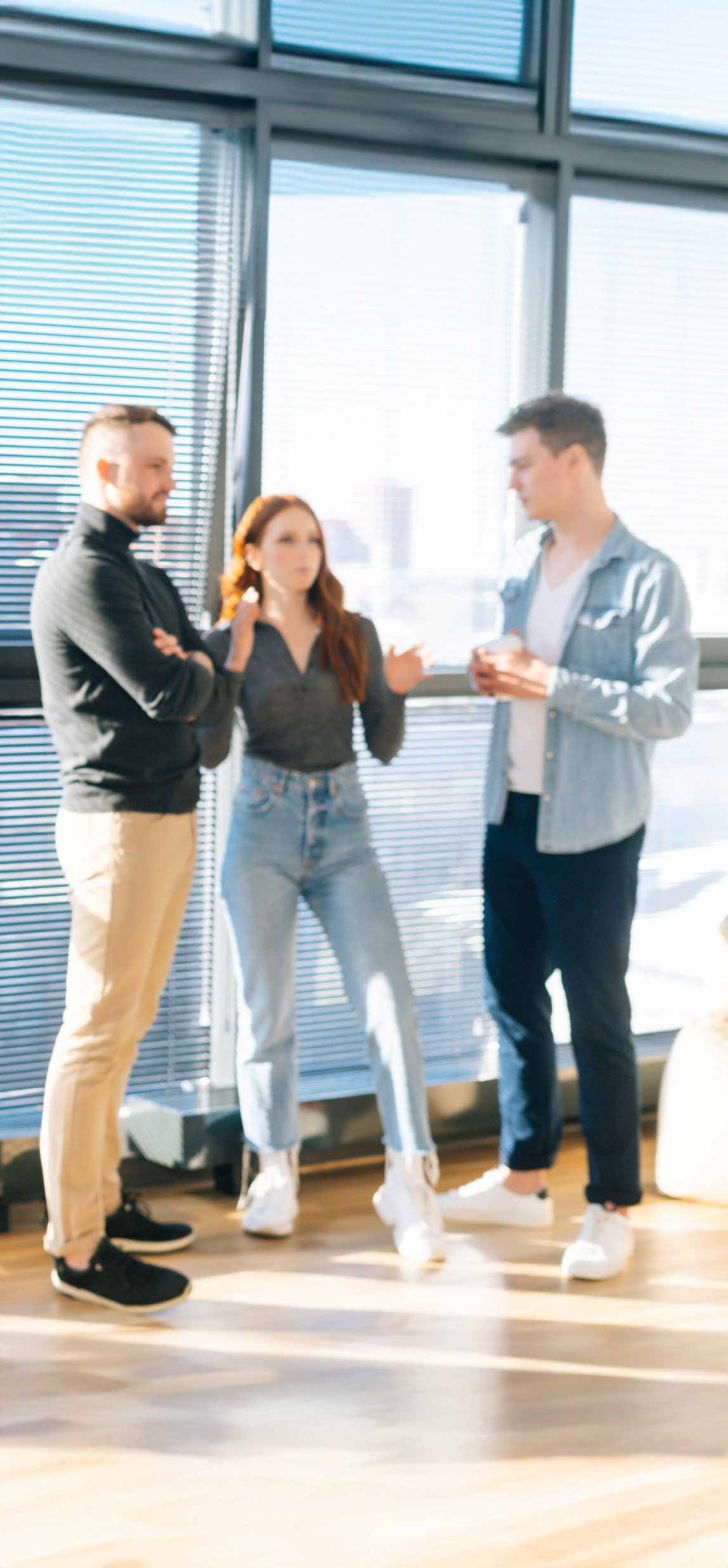 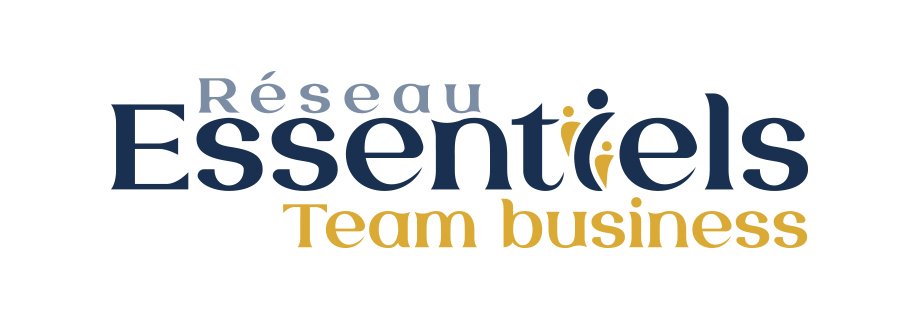 Rencontres mensuelles
Essentiels Business club
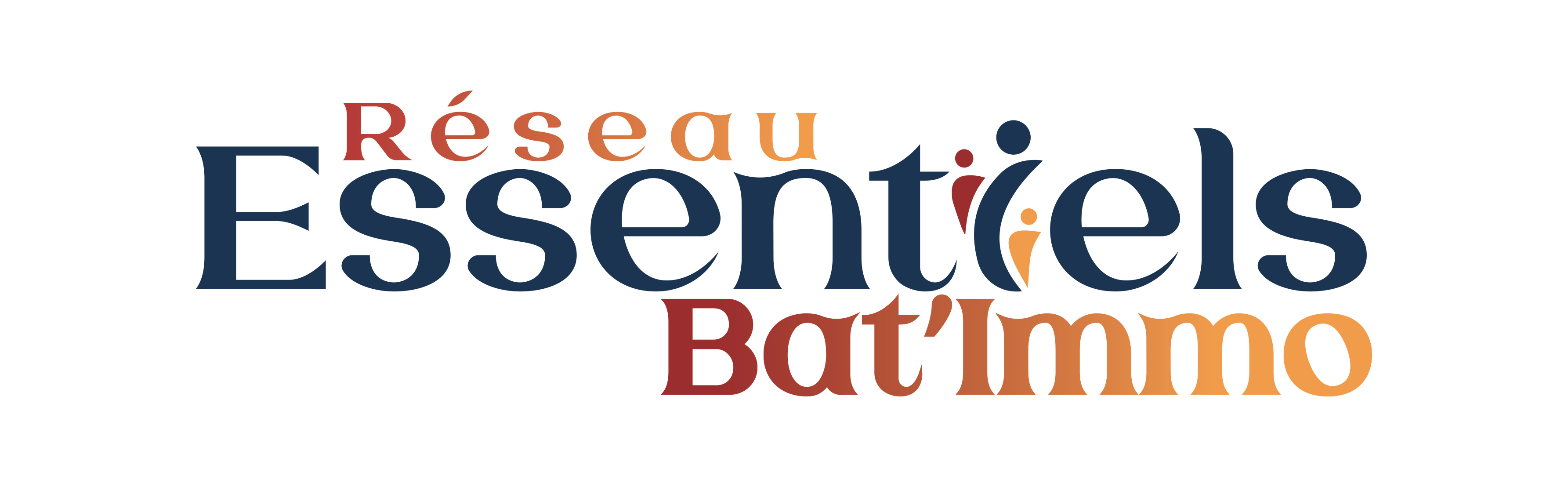 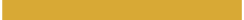 1 à 2 Rdv mensuel d'une durée de 2h – 2h30 et suivi d’un moment de convivialité et de partage
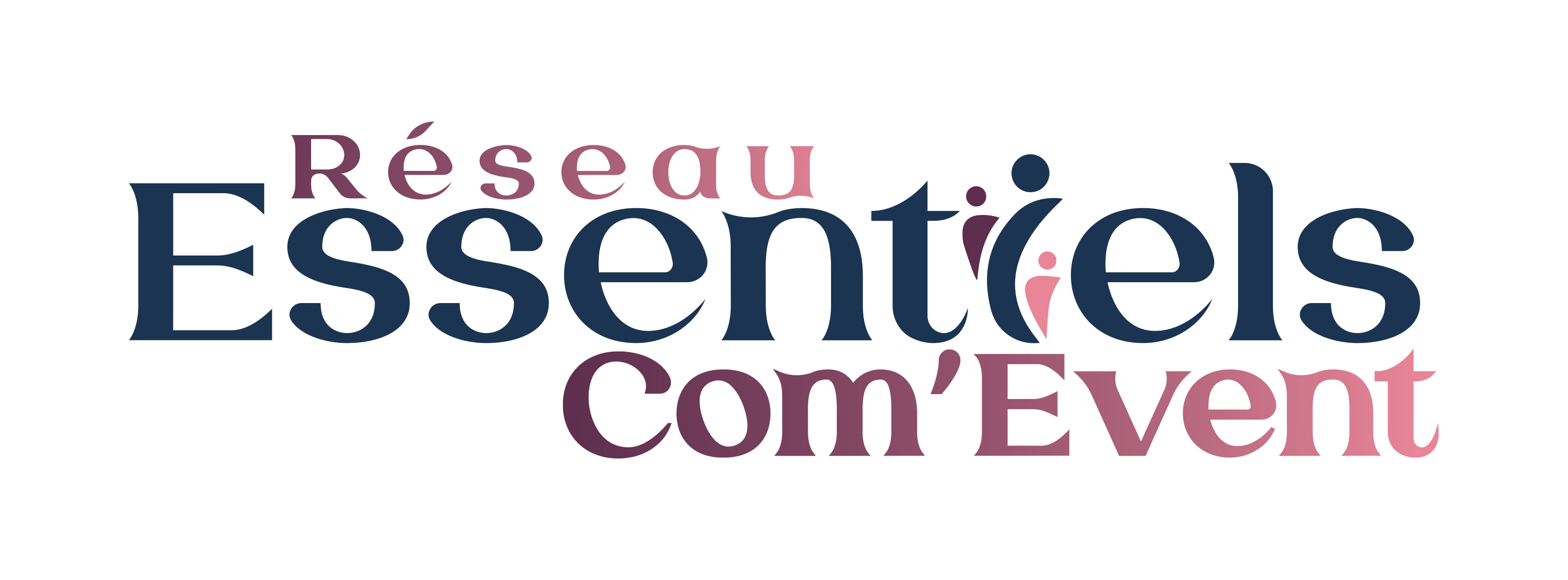 Des équipes composées d'une vingtaine d'adhérents
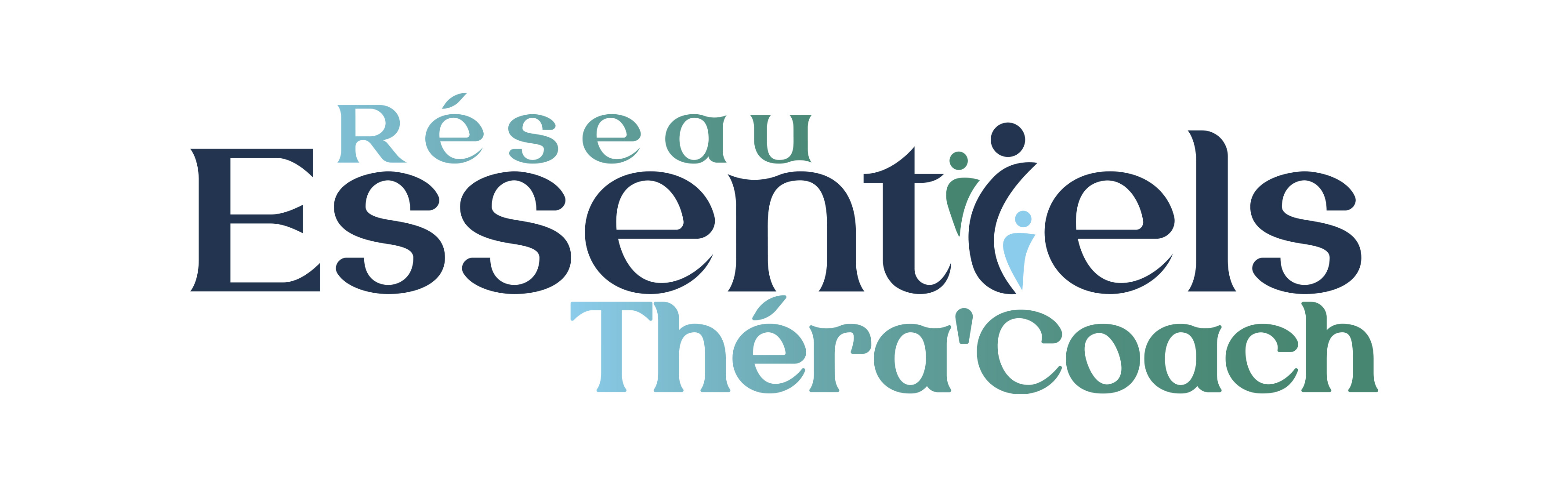 Objectifs principaux des Teams Business : 
Mieux se connaitre pour mieux se recommander, développer son réseau et booster son CA
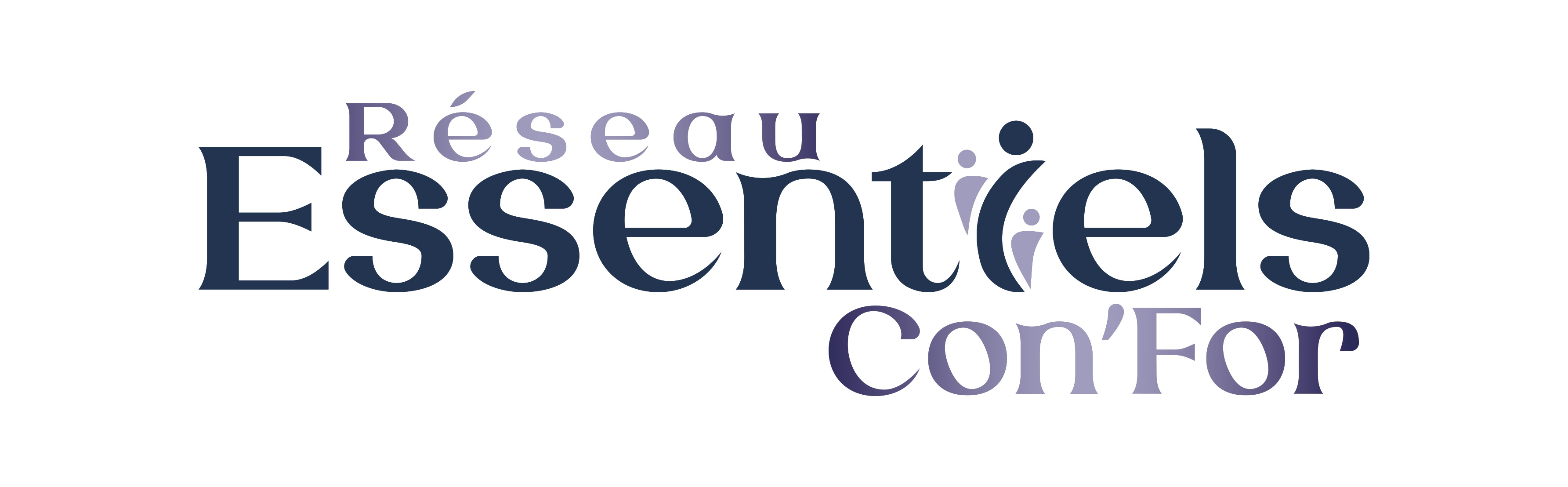 Objectifs principaux des branches spécifiques : Travailler en Co-développement, développer son réseau de partenaires au sein de son secteur d'activité, échanger sur des thématiques métier, développer son activité
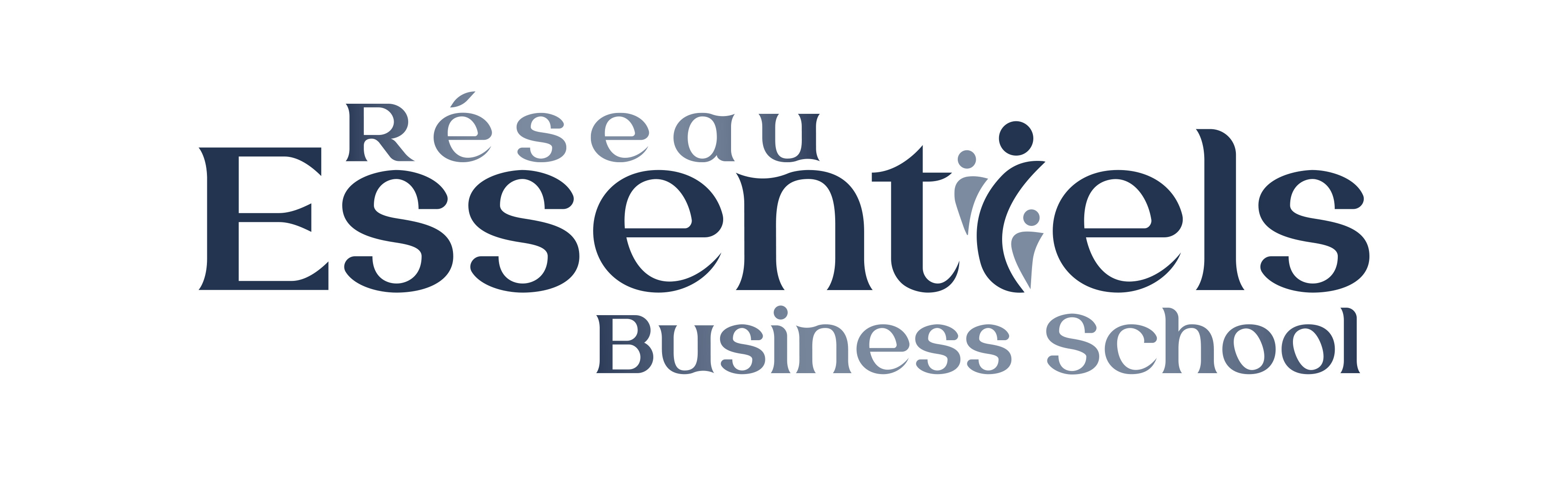 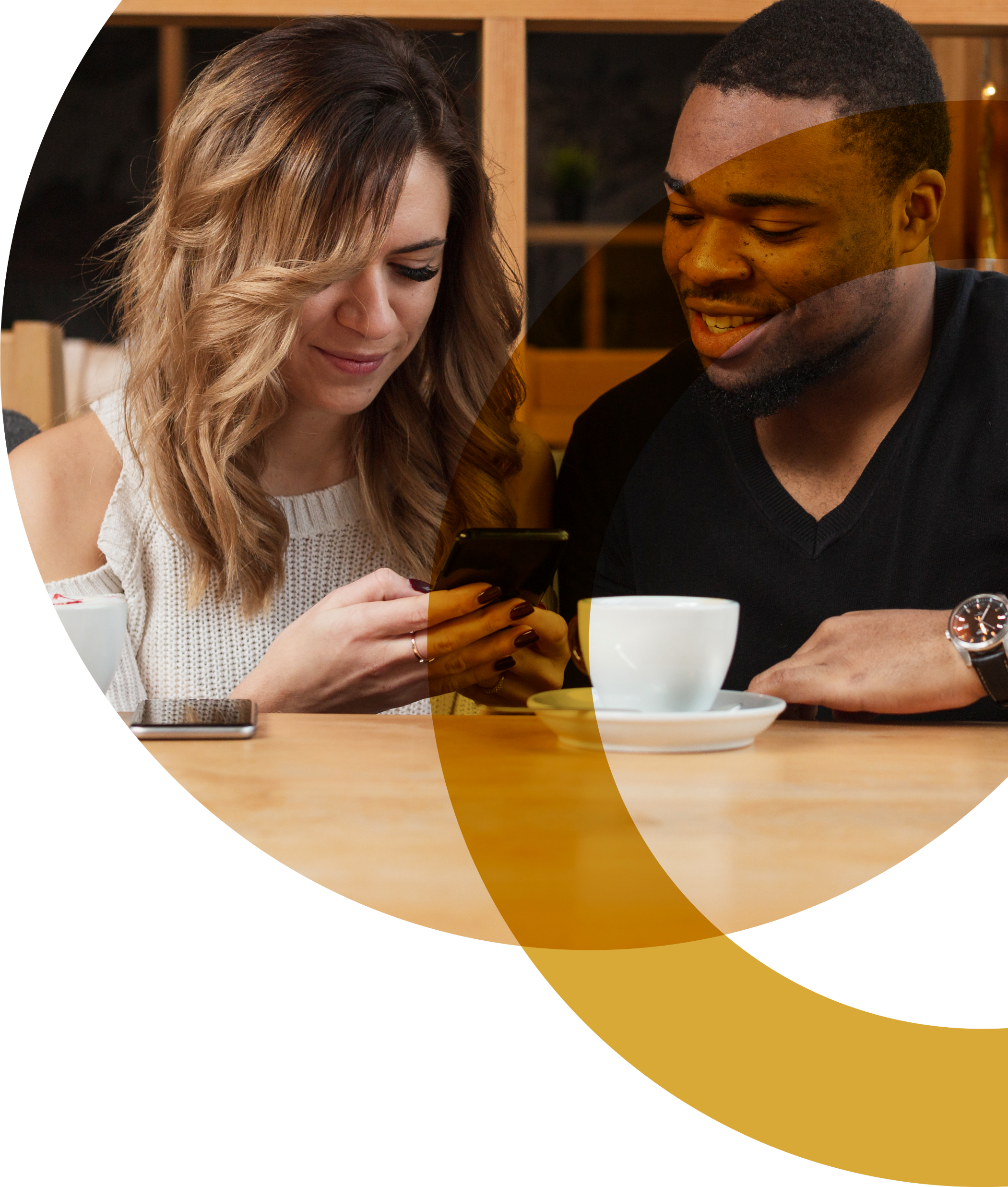 Rencontres
Face à Face
Rendez-vous individuel 

Sur un temps choisi
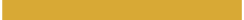 Fréquence :
1 face à face par mois
Objectifs :
Prendre le temps d’échanger lors d’un rendez-vous individuel avec un de ses co-équipiers.
S’imprégner et s’immerger dans l’univers de l’autre pour mieux se connaître et mieux se  recommander.
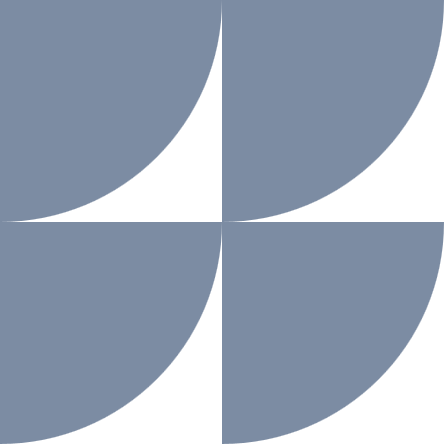 Ordre du jour type
Team Business
Branches Spécifiques
Business School
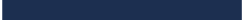 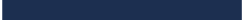 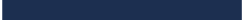 Accueil des nouveaux, annonces des départs et renouvellements
Tour de table 
Infos Réseau
Face à Face
Zoom Sur…
Pitch élévator
Point recos 
Echanges sur le Thème du mois
Défi du capi ou libre échange
Accueil des nouveaux, annonces des départs et renouvellements
Tour de table 
Infos Réseau
Face à Face
Infos et actus métiers
Travail sur le Fil rouge
Point recos
Echanges sur le Thème du mois
Tour de tableRetour sur les défis du capiZoom Sur...Pitch élévatorPoint recosIntervention d'un expert
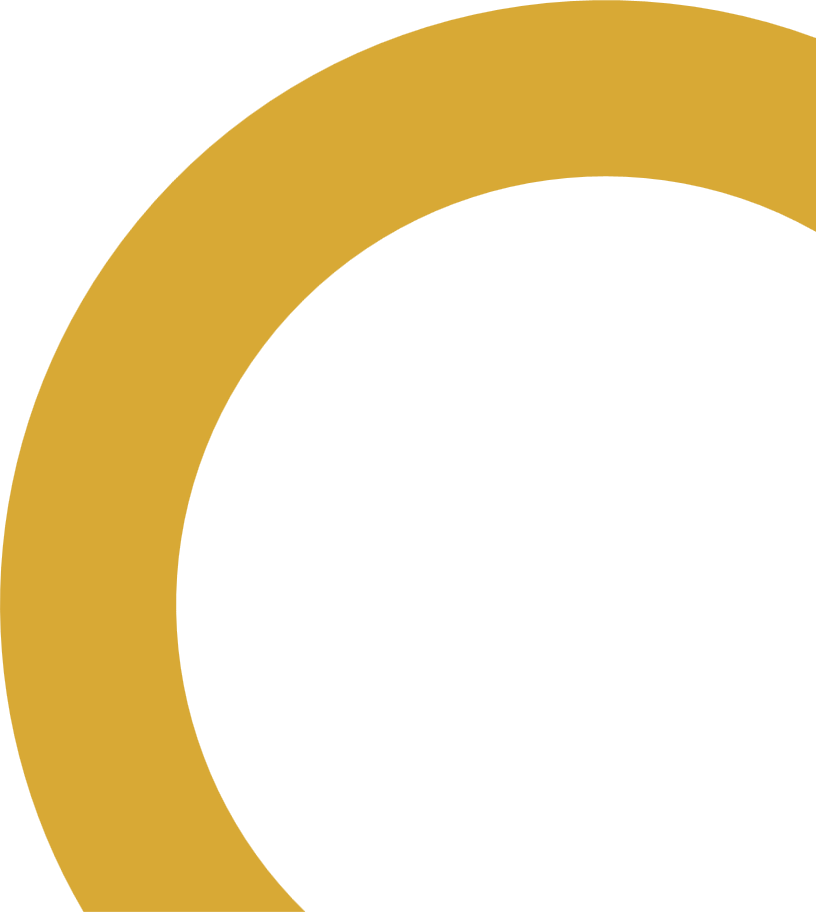 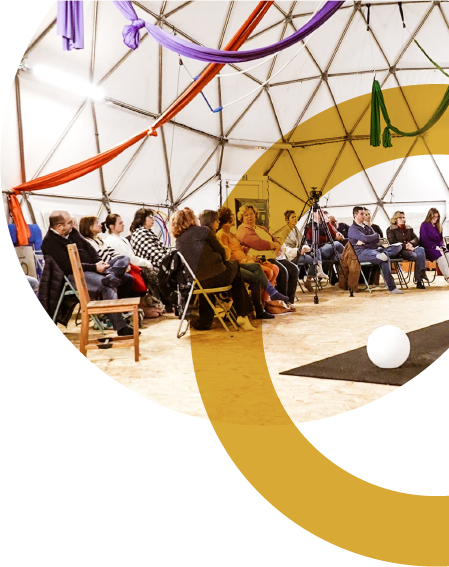 Ateliers
Ateliers
Rdv interclubs
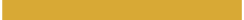 Fréquence : (présentiel)
3 fois par an
Rencontres interclubs
Durée 2H
Objectifs :
Objectif, créer du lien, renforcer la cohésion d'équipe au travers d'atelier participatifs et ludique,
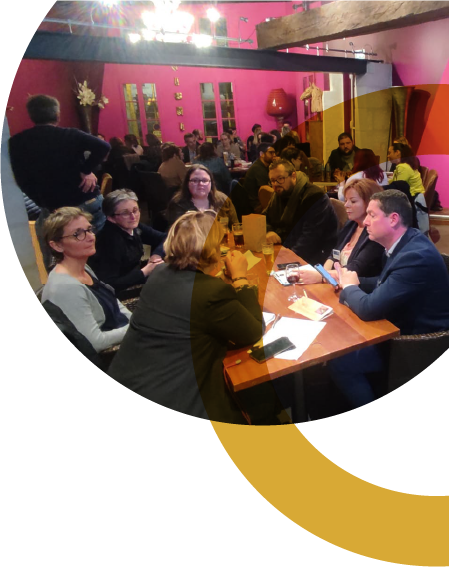 Rencontres et ateliers
Speed Meeting
Rencontres entre professionnels pour créer du lien et du business.
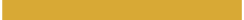 Fréquence :
2 speed meetings par an
Objectifs :
Rencontre interclubs
Découvrir les adhérents des autres clubs de son territoire.
Ouvert à tous !
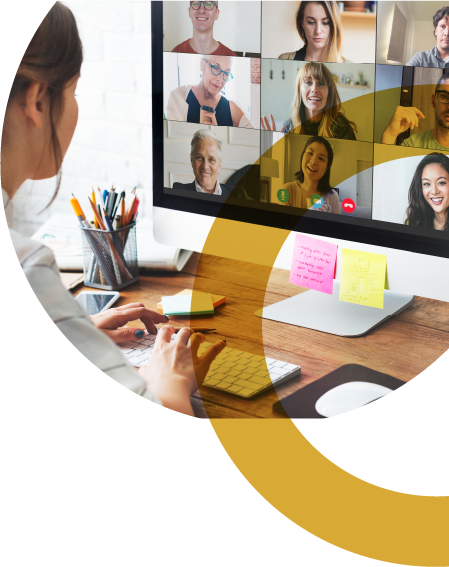 Webinaires
Webinaires
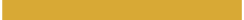 Fréquence : (visio)
1 à 2 fois par mois
Rendez-vous en visio (avec replay disponible)
Durée 1 à 2H
Objectifs :
Objectif, vous informer, vous initier sur des thématiques précises liées à votre activité (juridique, comptabilité, fiscalité, réseaux sociaux, communication, etc...)
Le club Avantages Essentiels
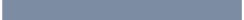 Le CE des indépendants !
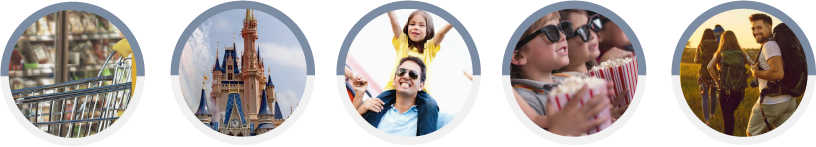 Cinémas 
Spectacles
Billetterie  
Sorties, Voyages
Thalassos  
Weekend
Zoos
Parcs d’attractions
Alimentaire  
Commerçants
Electroménager
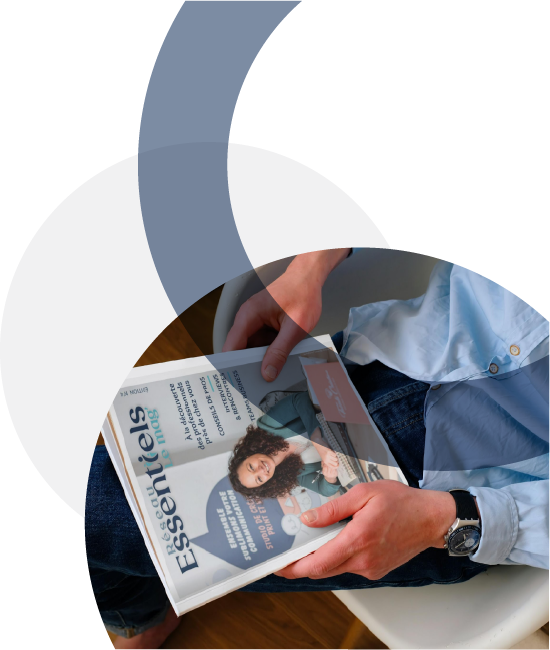 Essentiels, Le Mag’ des entrepreneurs
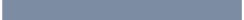 Communication
Information
Recommandation
1 Seul Magazine
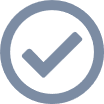 2 à 3 Editions / an
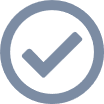 Distribué en version papier et diffusion en version numérique
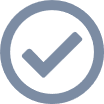 3 formats de communication :

-    Conseils de pros
Portraits d’entrepreneurs
Espaces publicitaires
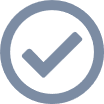 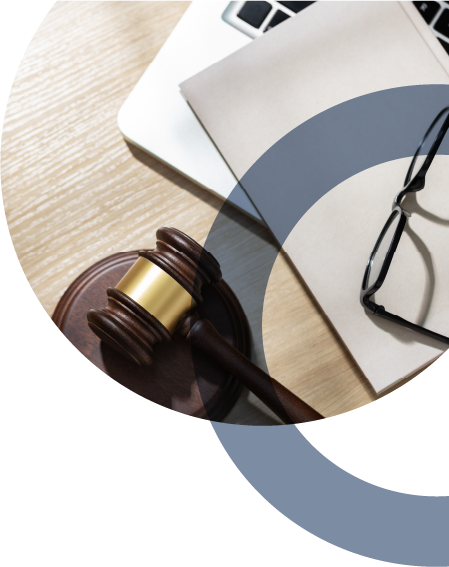 Essentiels Juridique
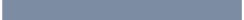 My Essentiels Juridique, un service optionnel qui permet aux adhérents du réseau de bénéficier de l'assistance juridique d'un avocat pendant un an.
Cette assistance est assurée par nos deux Cabinets partenaires :
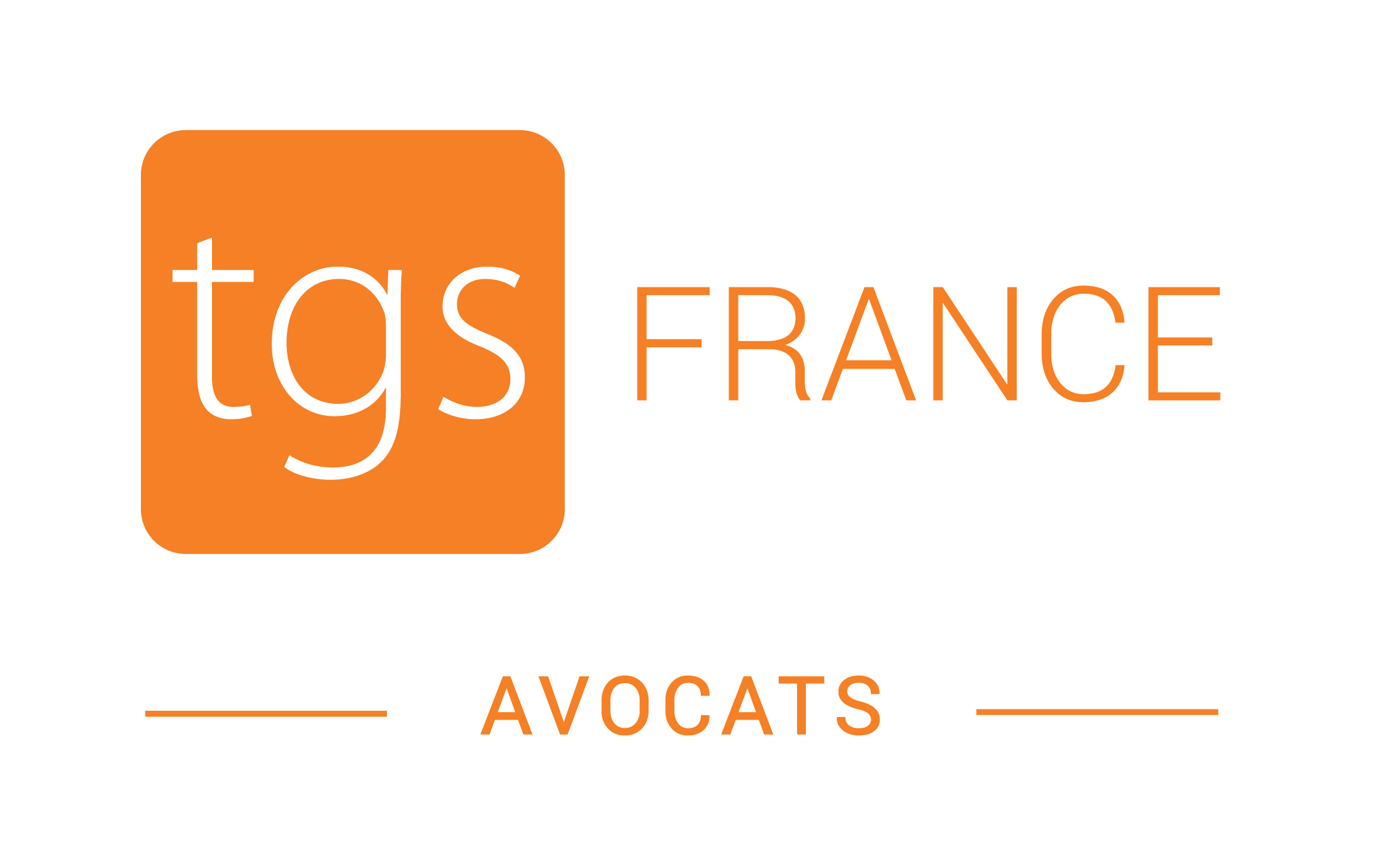 - TGS FRANCE AVOCATS (conseil en droit fiscal, droit des sociétés, contrats et droit commercial) ;
- LEX VALORYS AVOCATS (contentieux en droit commercial et privé).
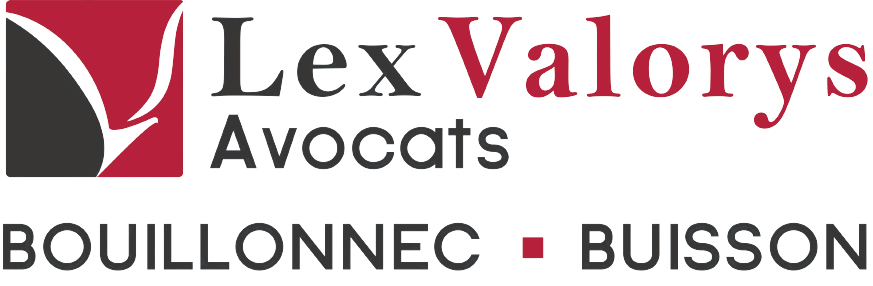 My Essentiels Juridique n'est pas une assurance (assistance, protection juridique).
C'est une plateforme de conseil qui permet aux adhérents d'obtenir des informations juridiques, voir une ou deux mises en demeure moyennant un abonnement.
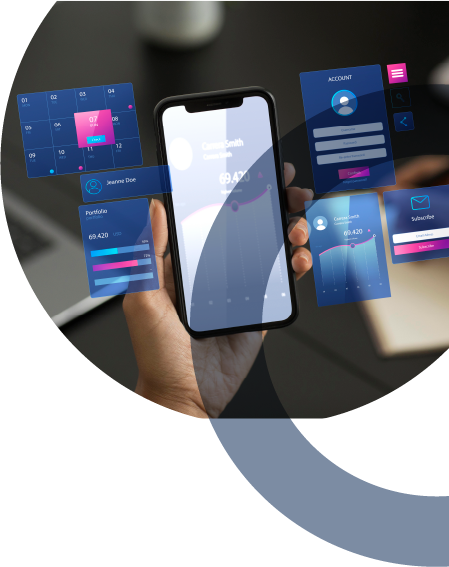 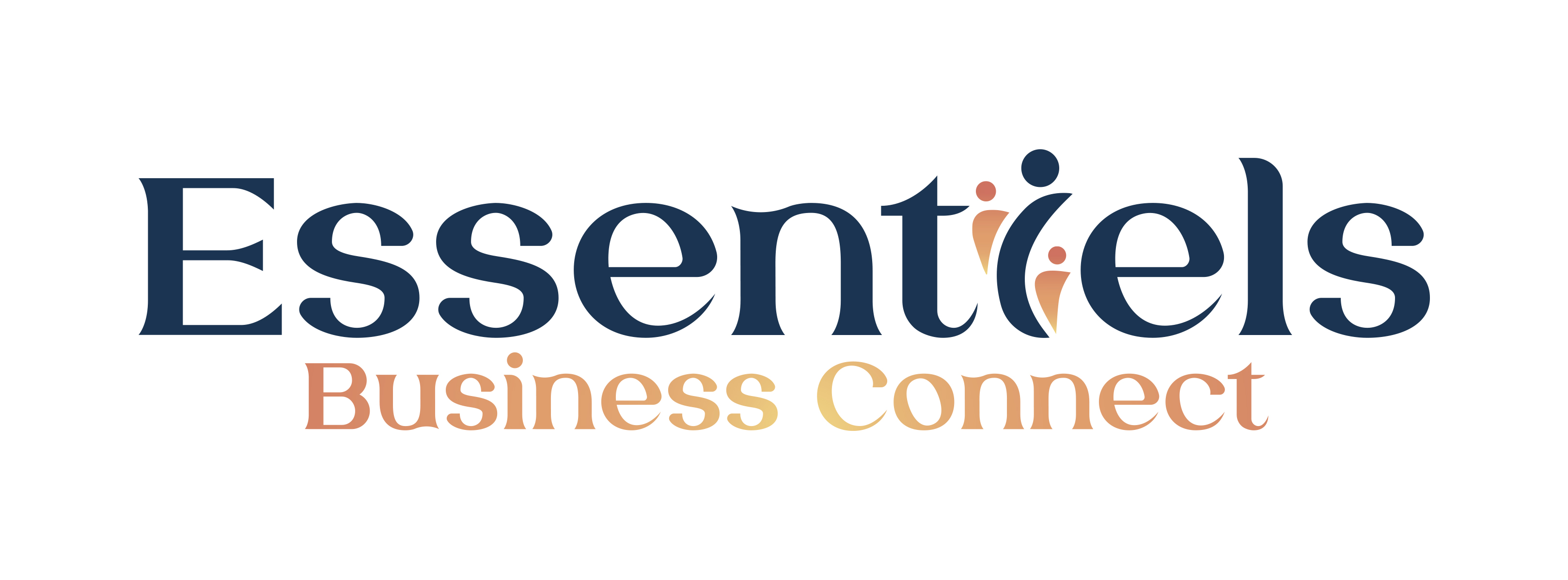 Ton outils incontournable pour optimiser ton adhésion au réseau Essentiels !
LES FONCTIONNALITÉS :
Annuaire des membres
Agenda des événements
Conférences et webinaires
Forum
Messagerie privée
Recommandations et suivi des recommandations
Suivi du CA
Gestion des récompenses
Gestion des invitations aux événements/ viviers d’invités
Podium Best recommandations, invitations
Compte rendu des réunions
Statistiques de présences aux réunions
Les règles du jeu de 
l’Essentiels Team Business
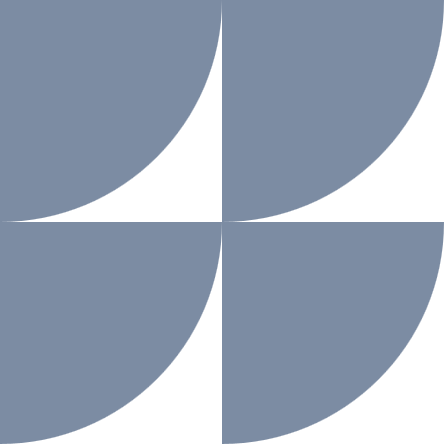 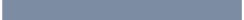 Je recommande un maximum mes co-équipiers lorsque j’en ai l’opportunité.
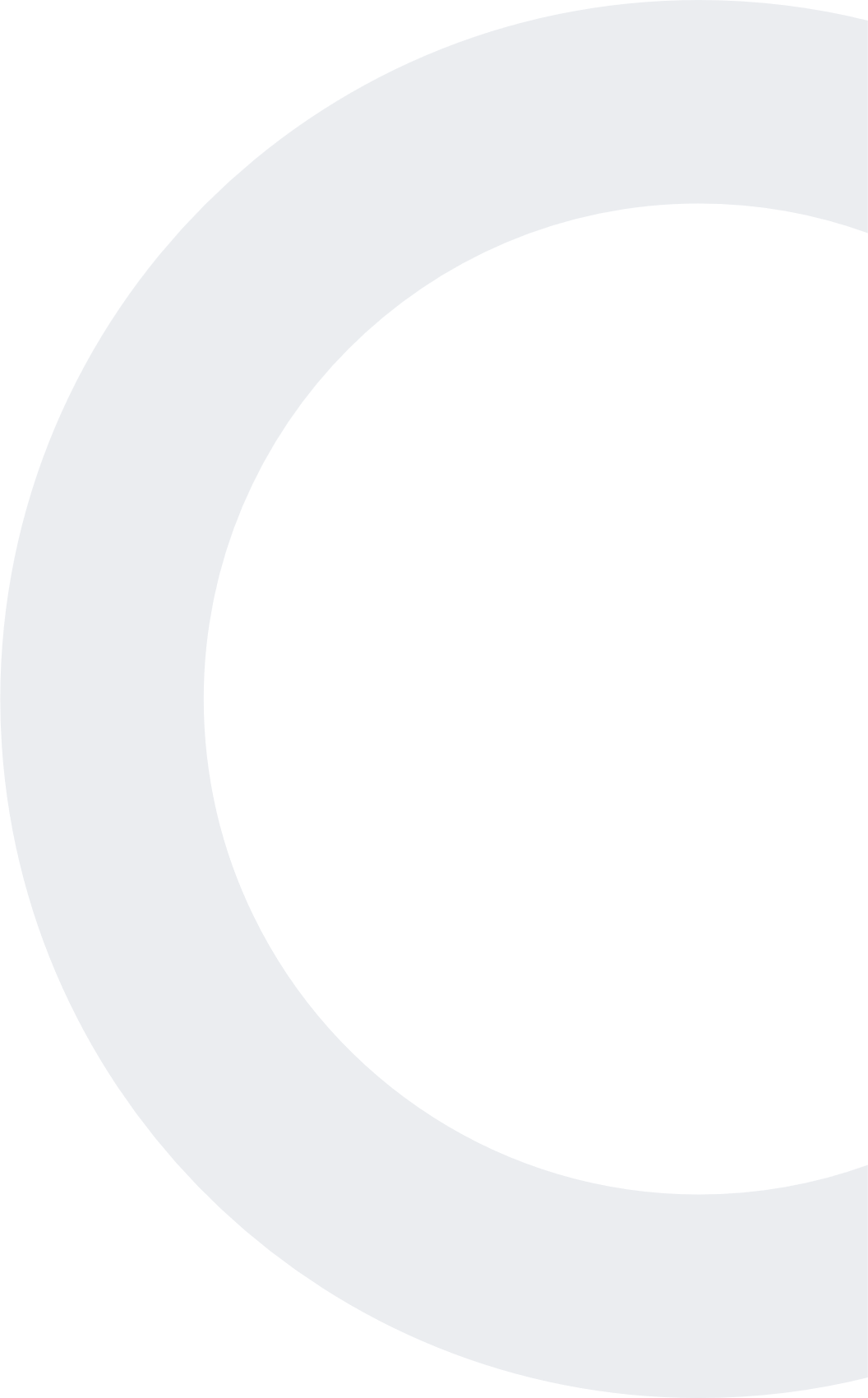 Je m'engage à garder confidentiel le contenu des échanges entre les adhérents du Réseau Essentiels
1
6
Je participe et je suis actif à la vie du club en communiquant sur le groupe WhatsApp, en partageant les publications de mes co-équipiers sur les réseaux sociaux, en étant force de proposition dans le but de faire évoluer le club.
J’informe de ma présence ou non aux rendez-vous via le lien d’inscription. Je le reçois par mail ou sur le groupe WhatsApp.
2
7
Je coopte d’autres professionnels à découvrir le club lors des rendez-vous mensuels Essentiels Team Business.
3
8
Je réalise mes face à face programmés avec mes co-équipiers.
Chaque invité ne peut assister qu’à une seule rencontre découverte.
4
Je vais jusqu’au bout de mon adhésion pour une durée d’un an. Si je souhaite mettre un terme à cet engagement, je règlerai 30% du restant dû de ma facture.
9
5
Je m’engage à respecter mes co-équipiers et à véhiculer les valeurs du  club.
Un réseau 
d’entraide et de 
Recommandation
 pour booster  
votre activité
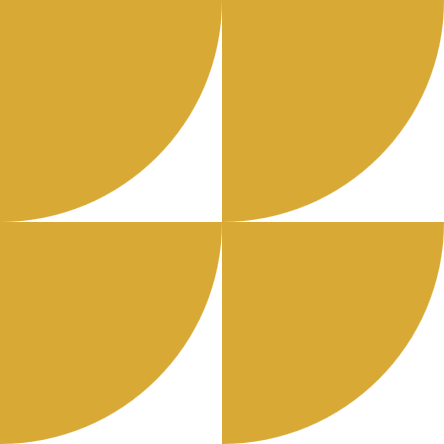 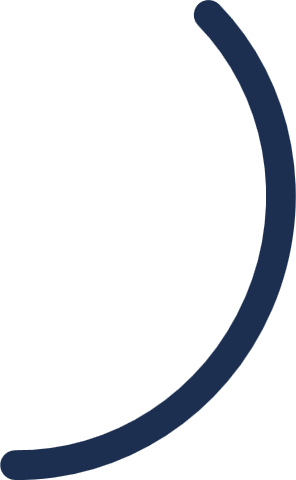 Une équipe  
à vos côtés
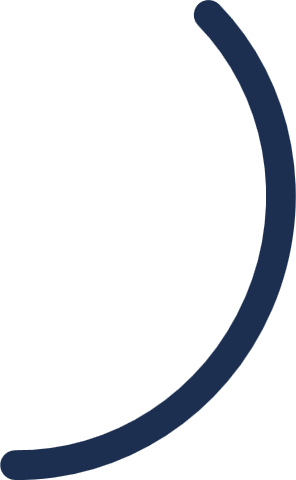 En résumé
Des outils 
pour développer votre visibilité
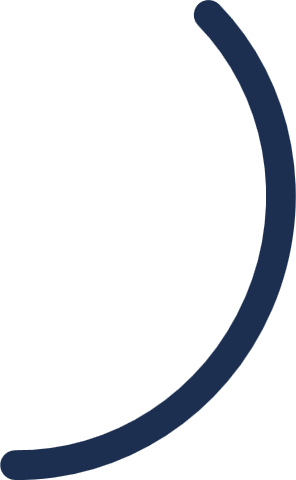 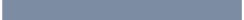 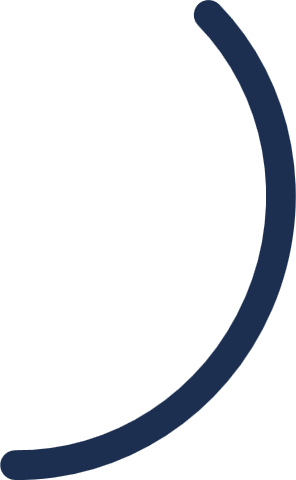 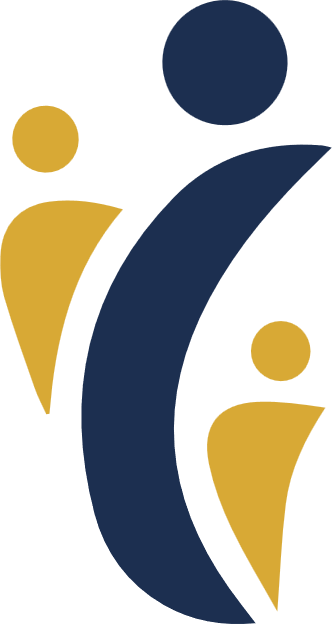 Des avantages 
Des remises auprès 
de nombreux 
partenaires locaux
Des ateliers 
pour rester à la page
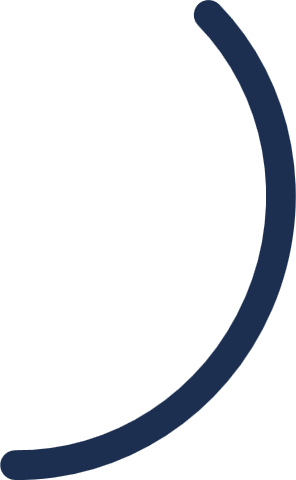 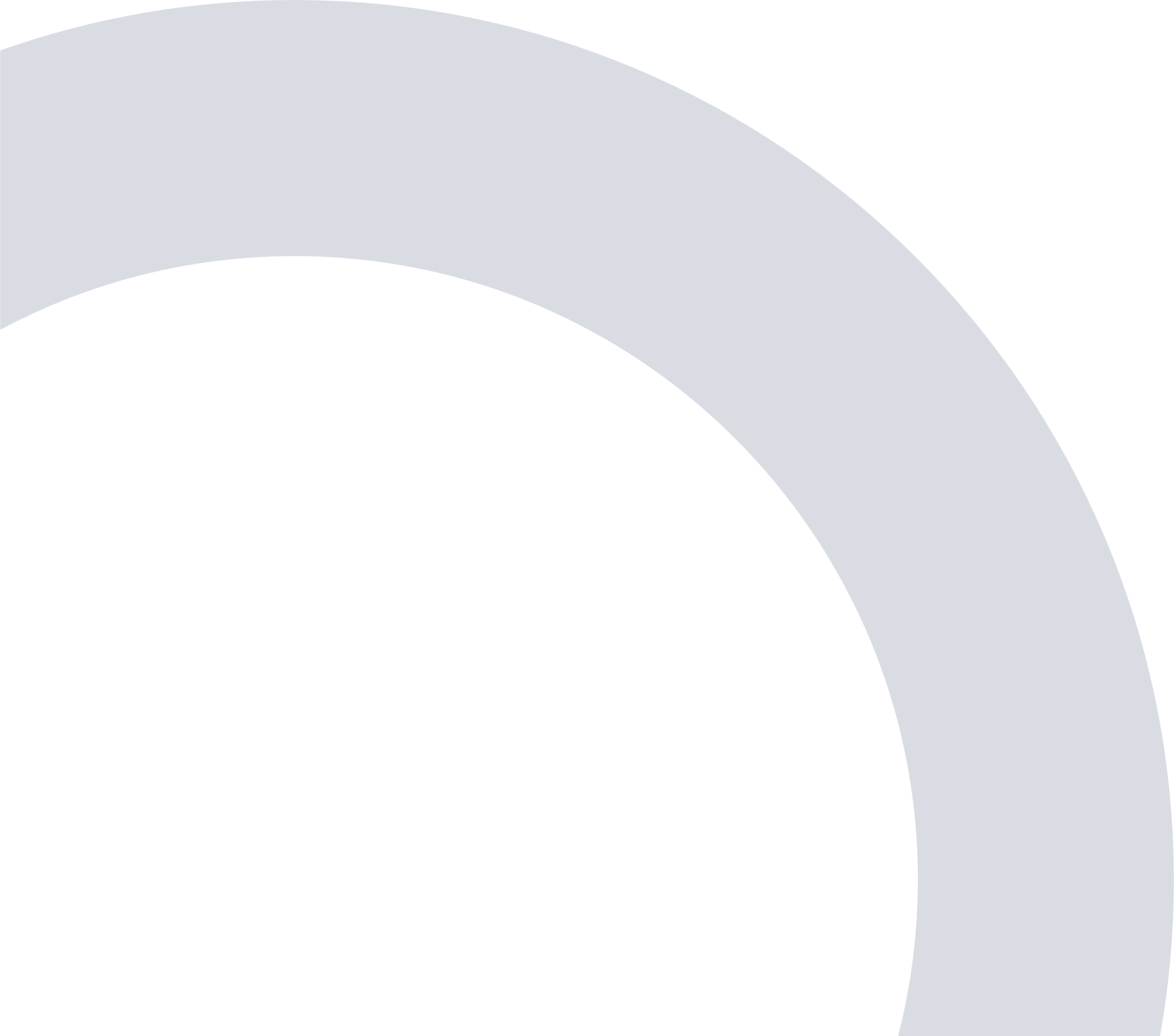 Une dynamique d’équipe 
dans un esprit convivial et bienveillant
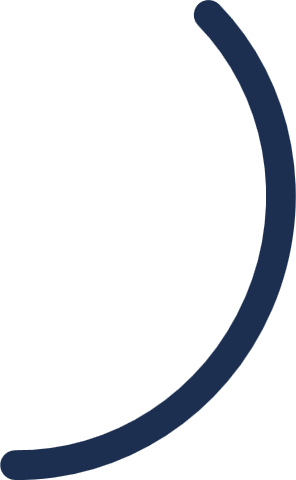 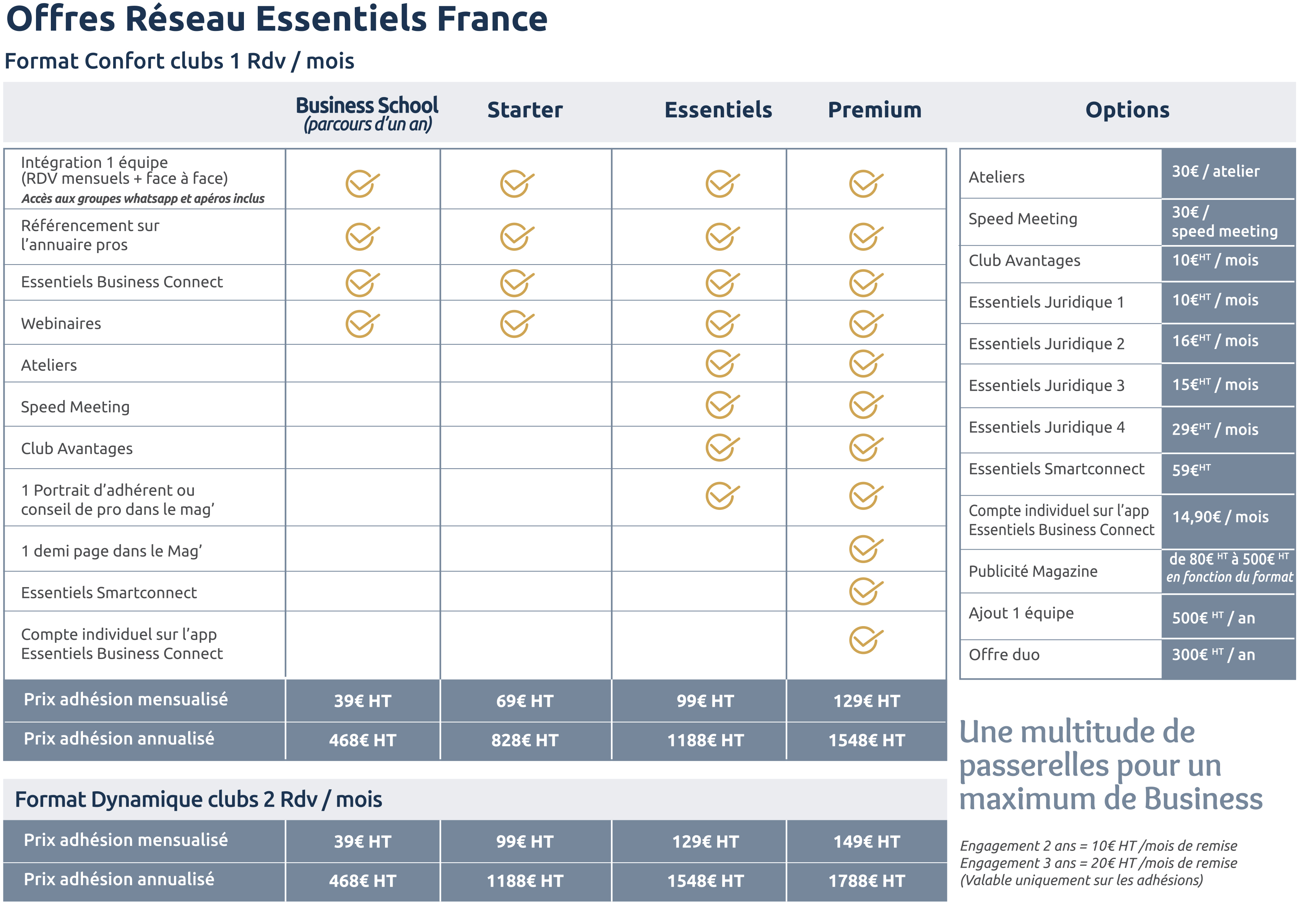 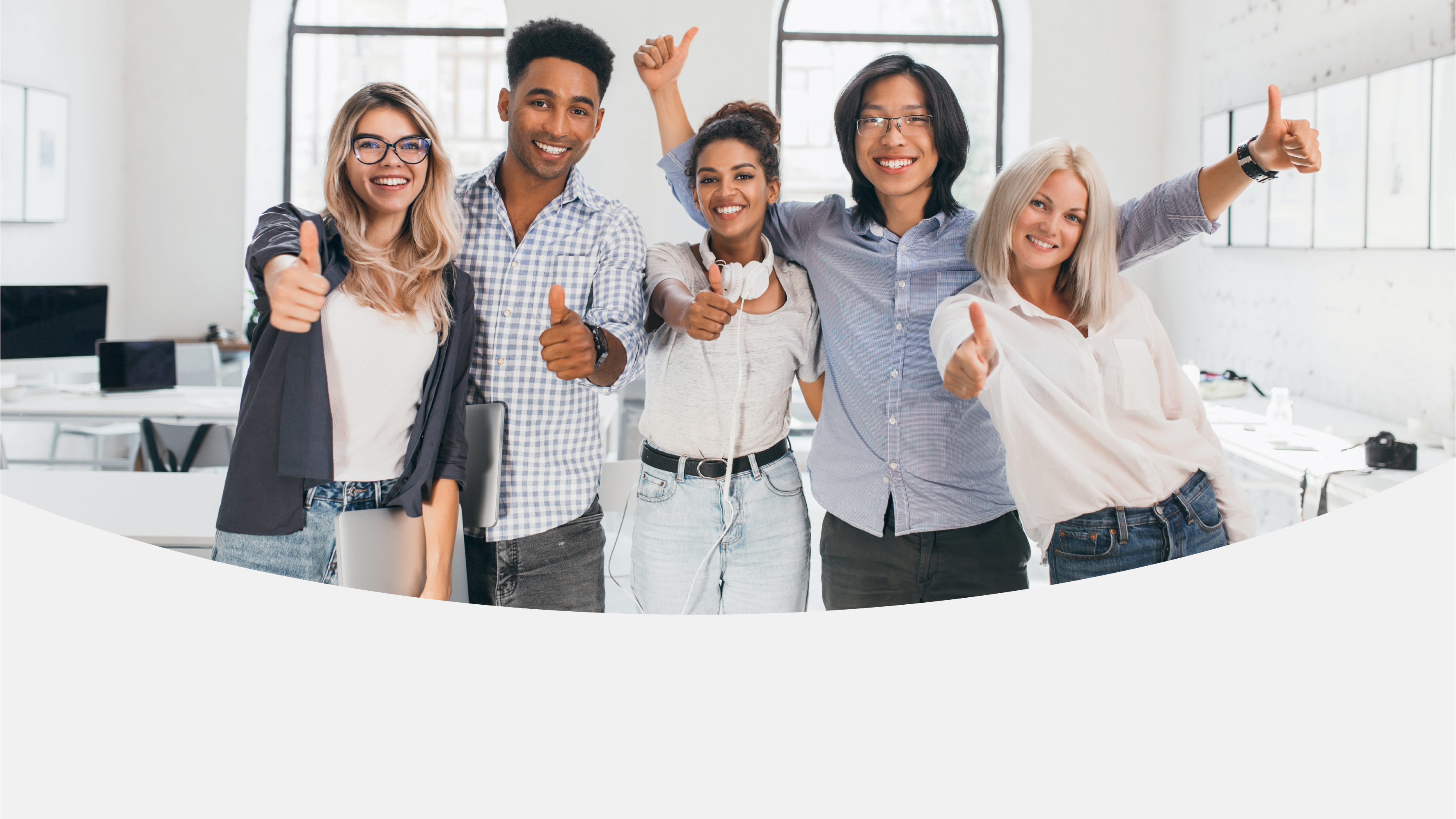 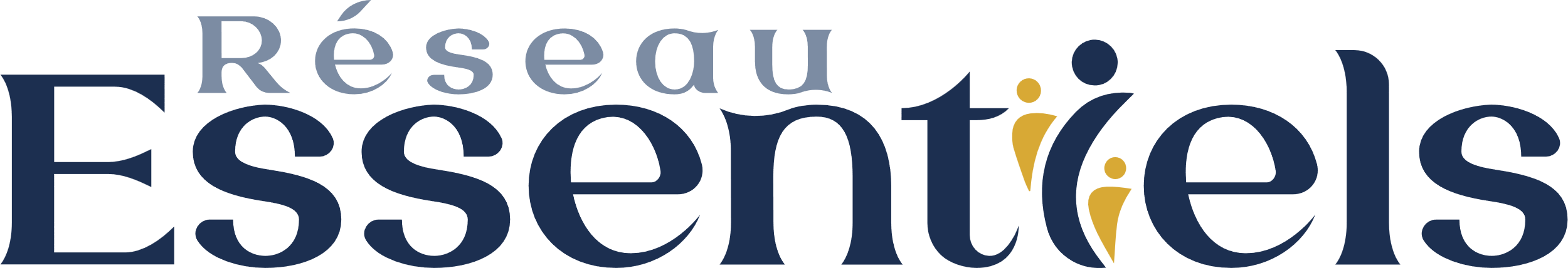 Merci pour votre participation !
Témoignages
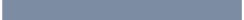 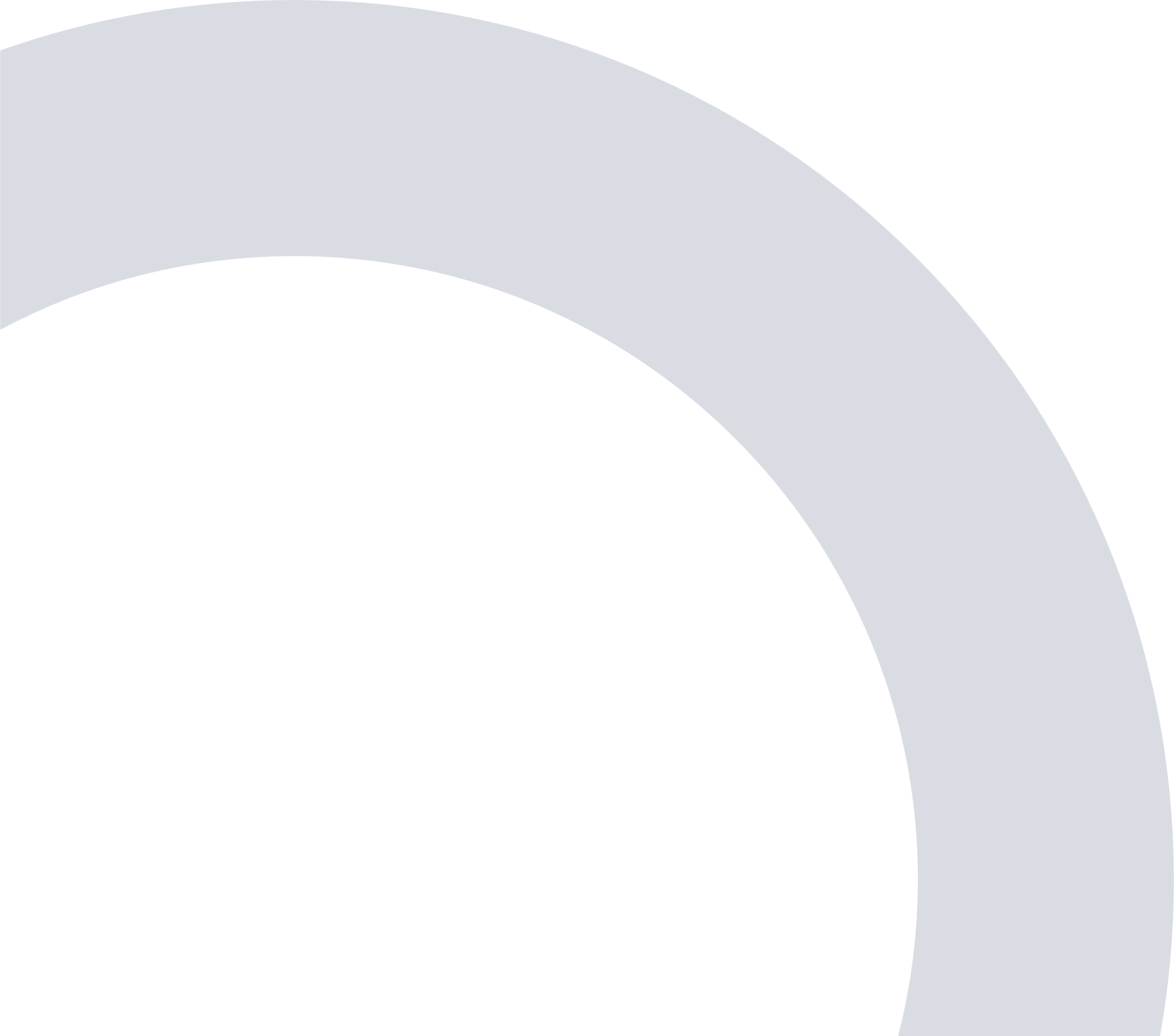